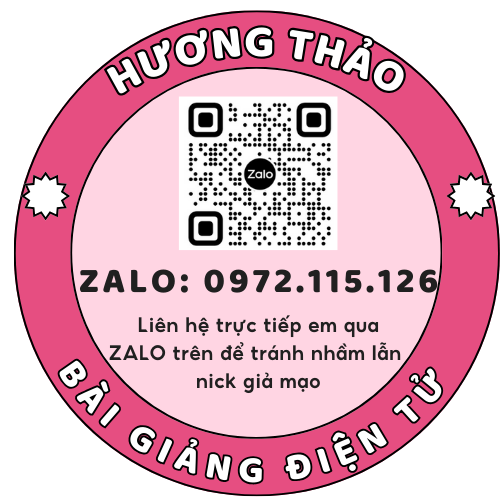 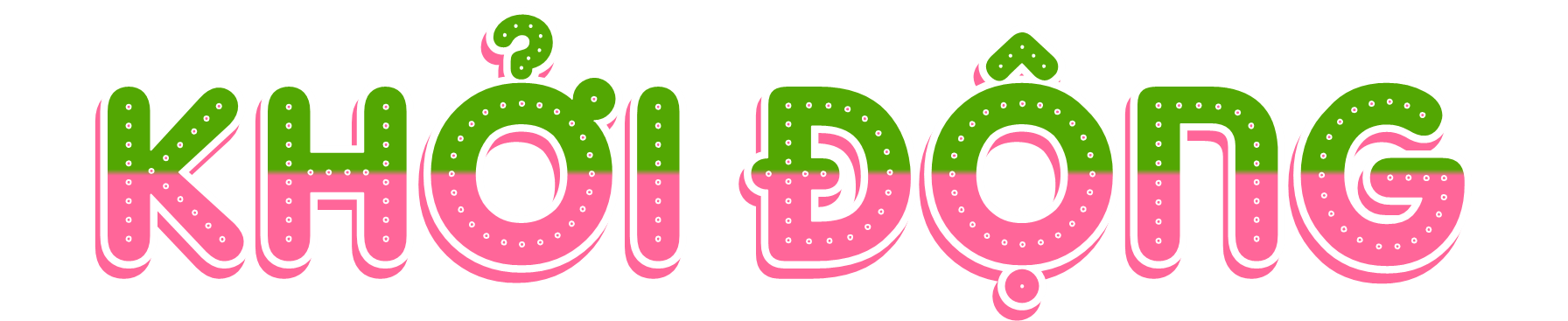 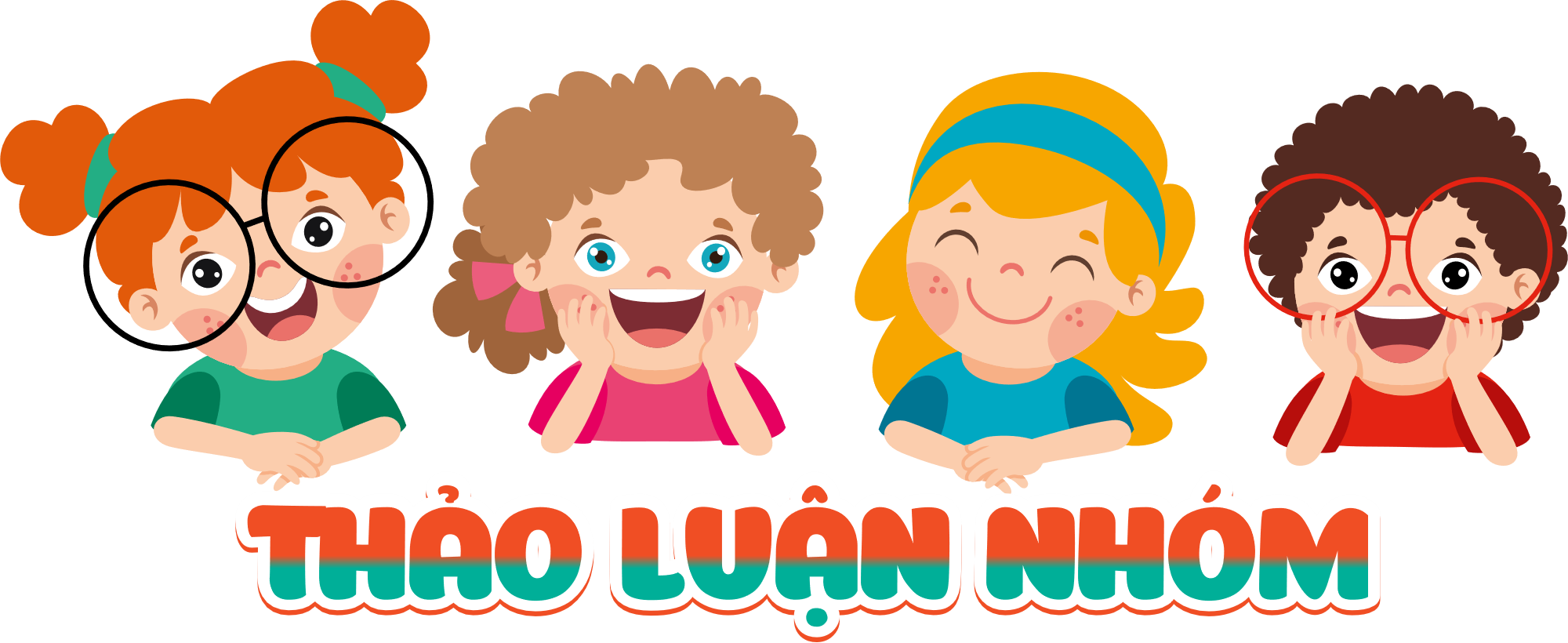 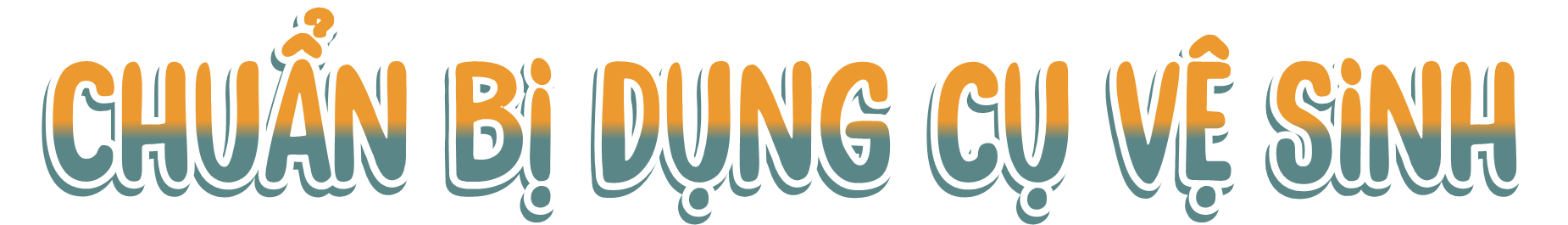 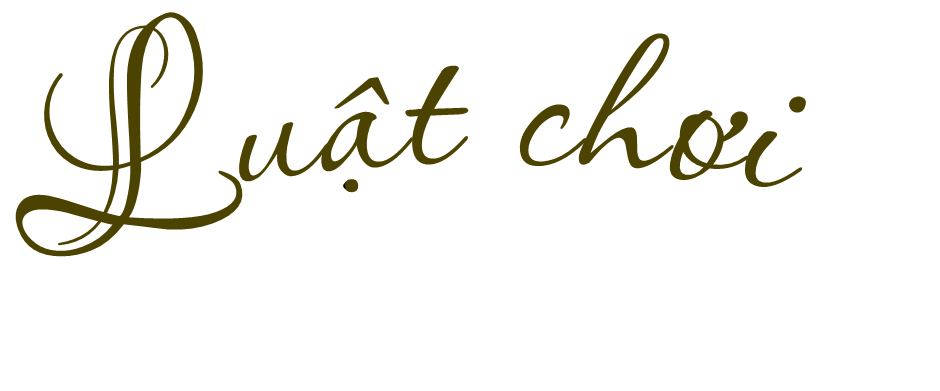 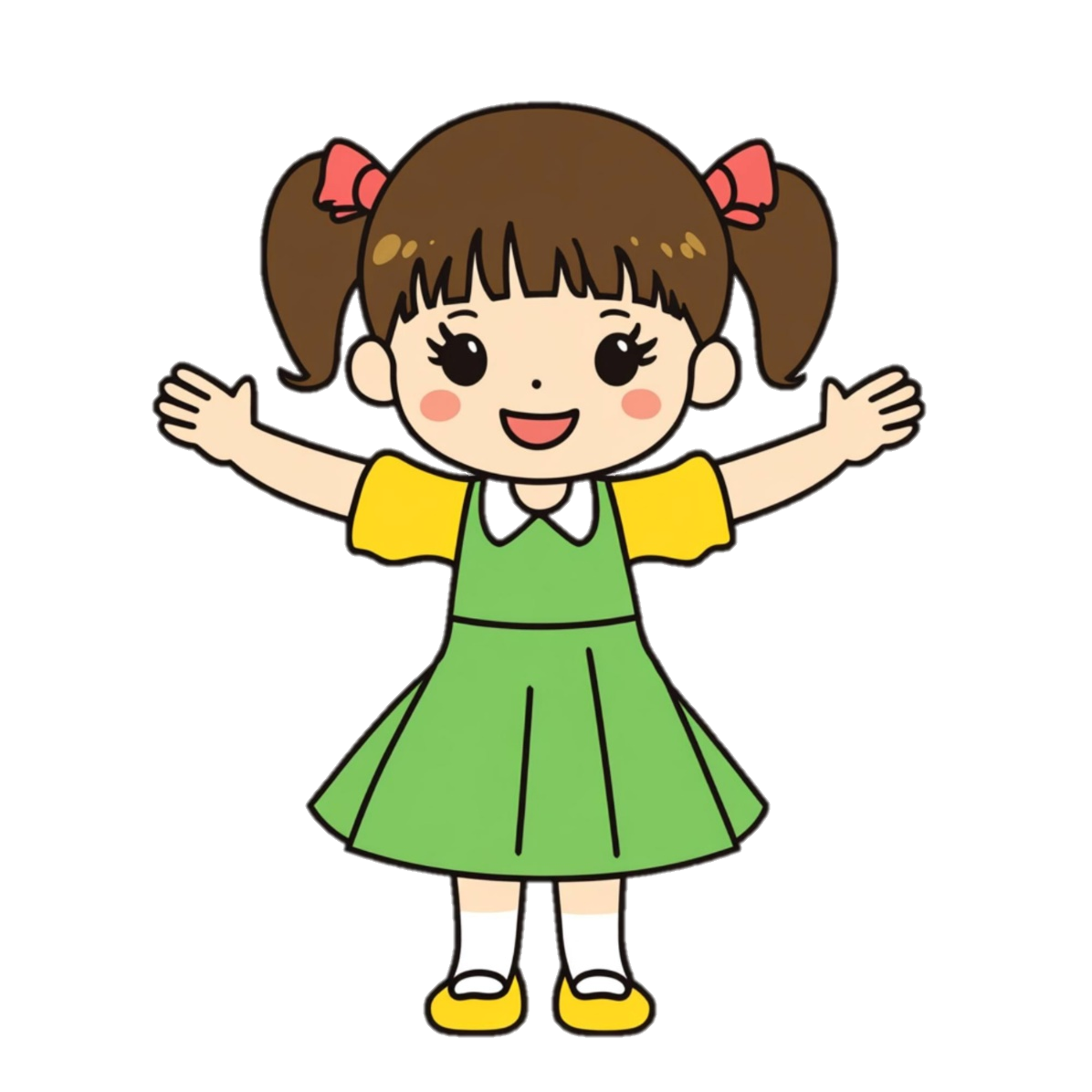 Chuẩn bị đầy đủ dụng cụ vệ sinh để giúp mẹ vệ sinh nhà cửa bằng cách sử dụng hoa xoay đáp án, trong vòng 10 giây hãy lựa chọn đáp án đúng nhất để trả lời các câu hỏi đằng sau mỗi đồ vật nhé!
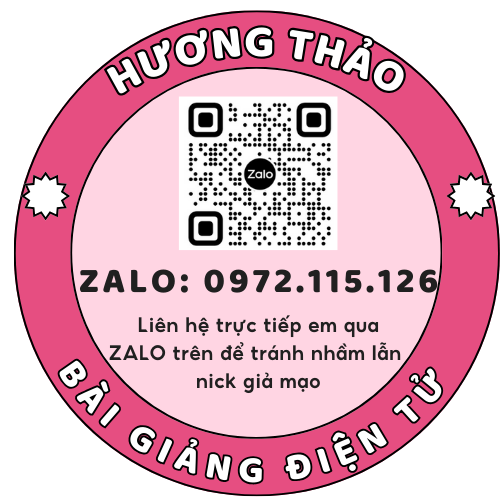 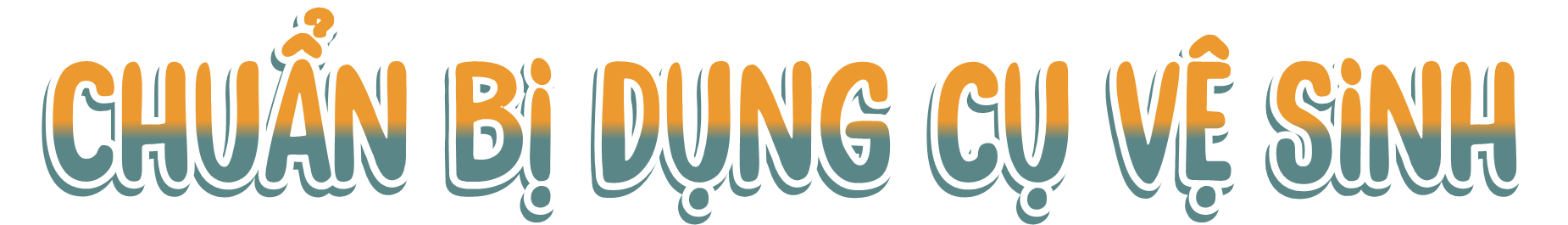 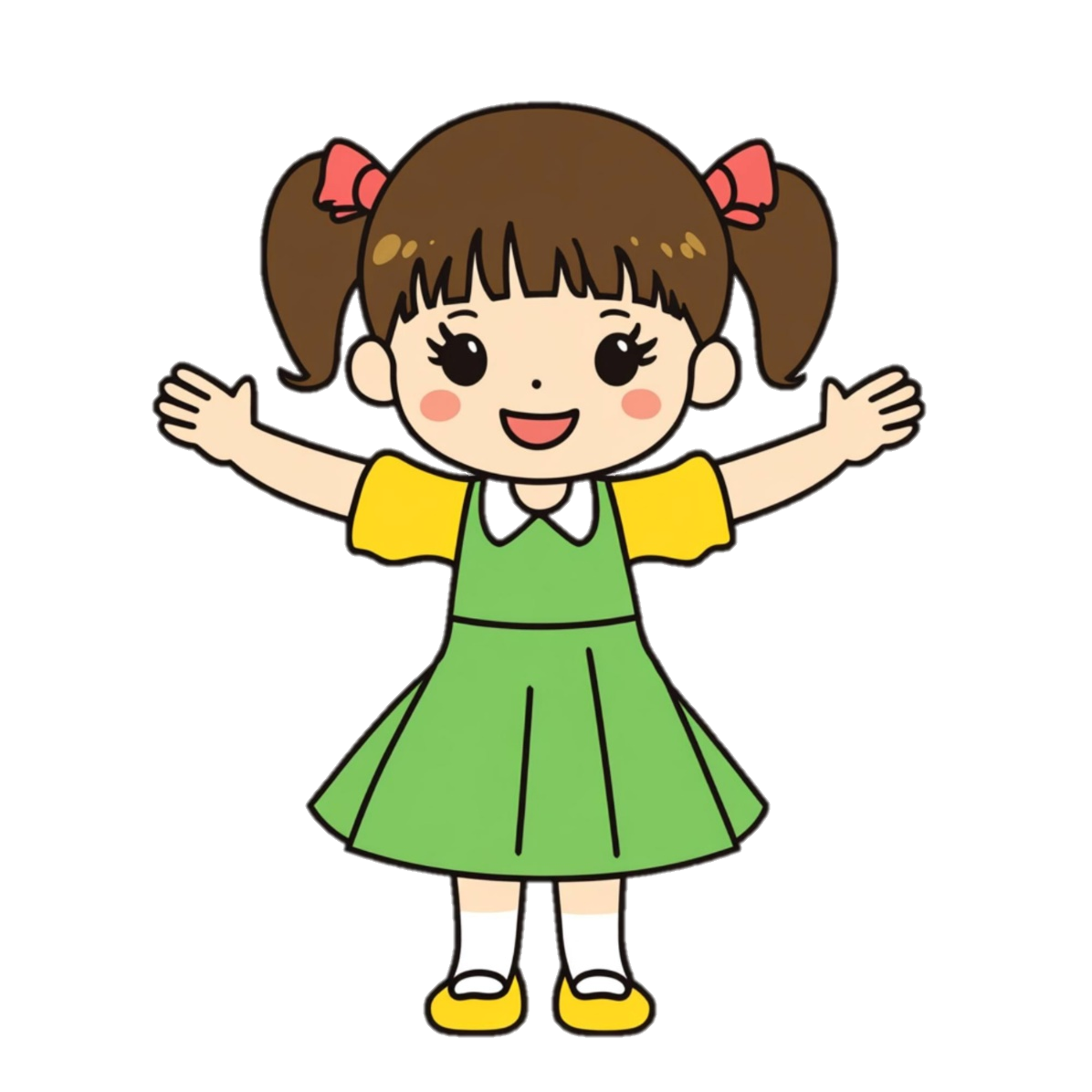 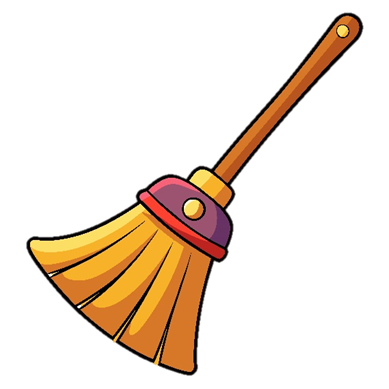 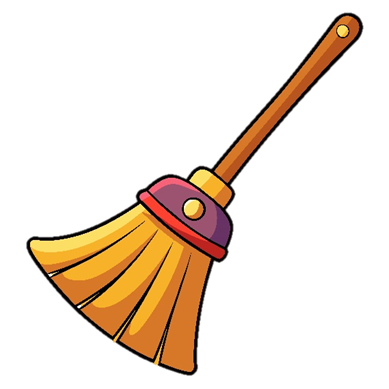 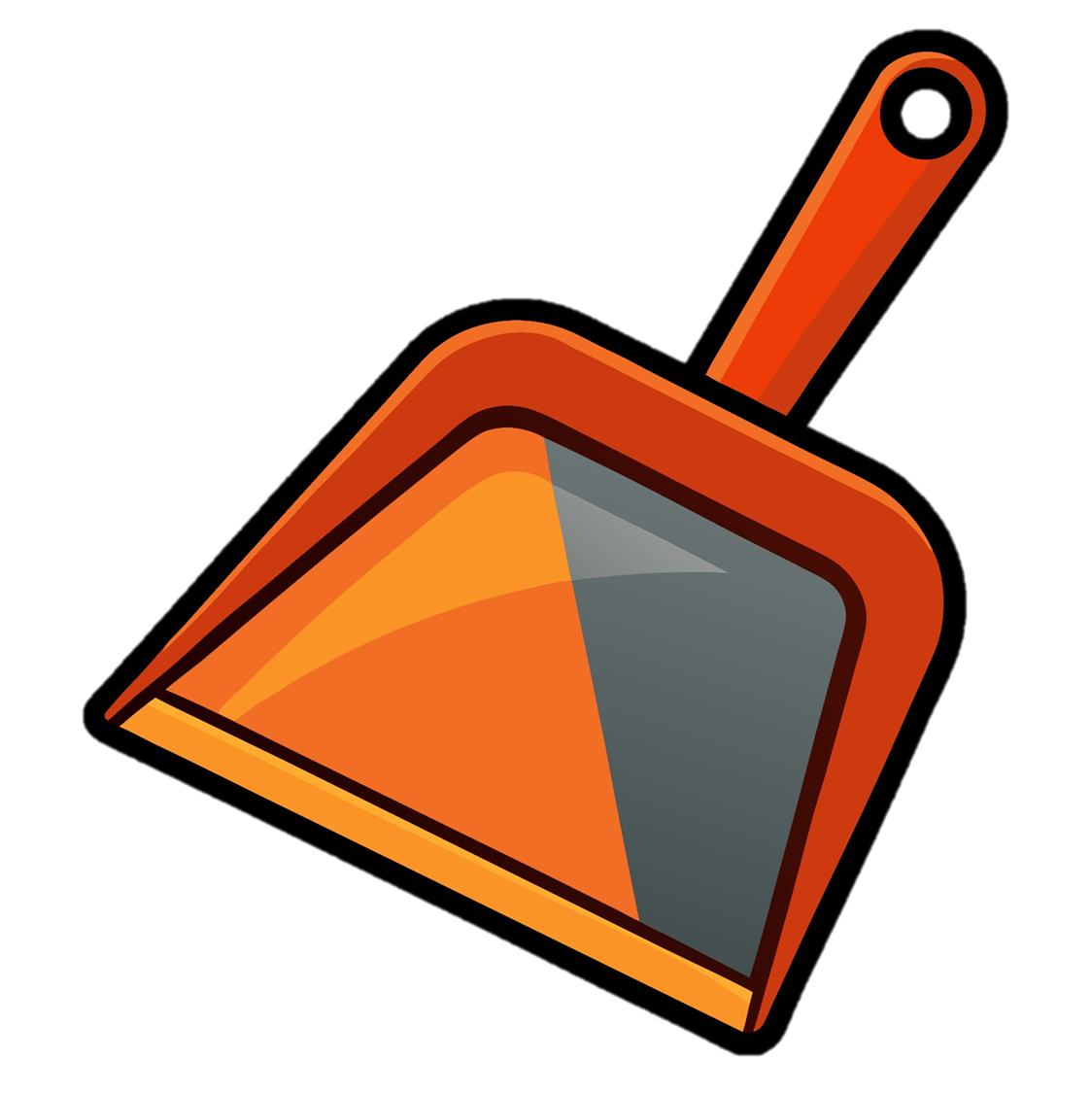 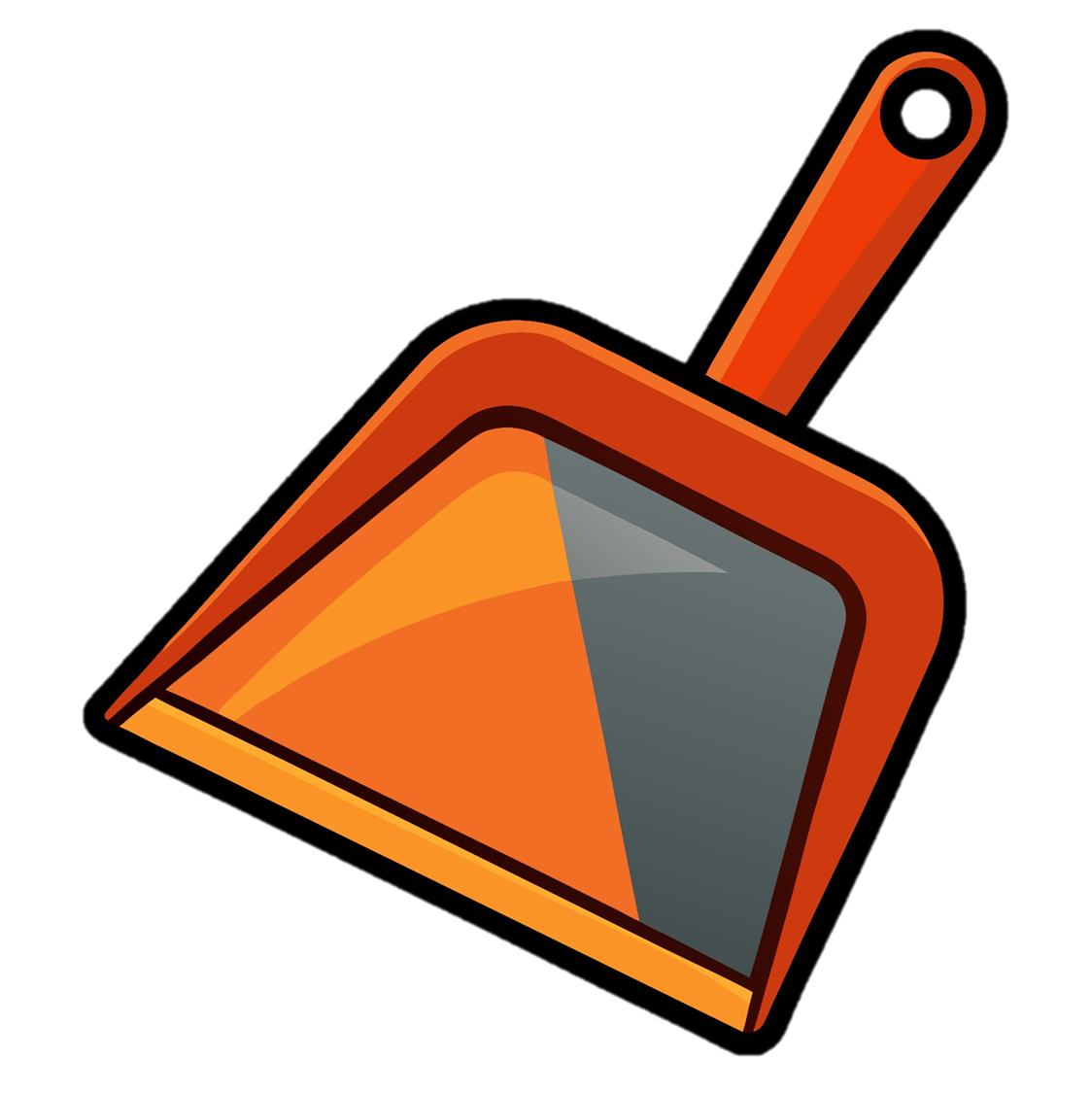 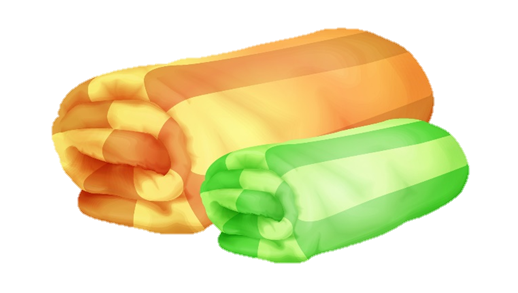 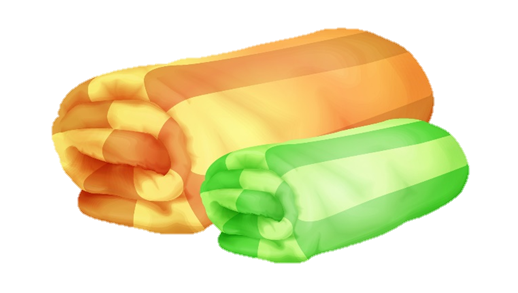 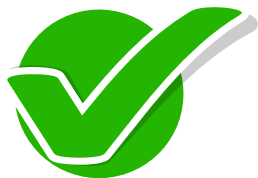 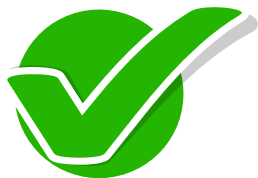 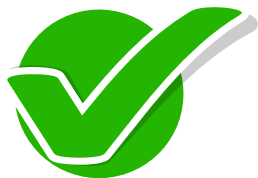 [Speaker Notes: Kick vào đồ vật để đến câu hỏi
Kick vào đồ vật để hiện dấu tick
Kick vào My để đến hđ tiếp theo]
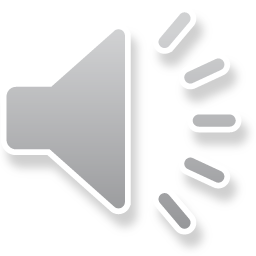 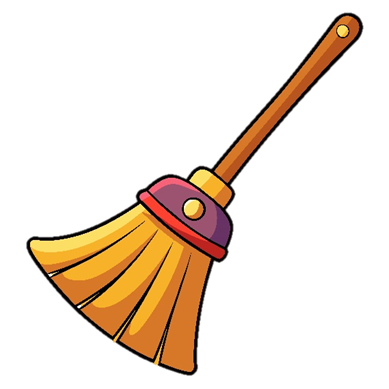 Điền số thích hợp điền vào chỗ chấm: 47000 dm3 = ... cm3
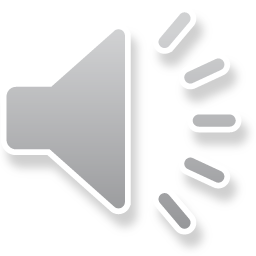 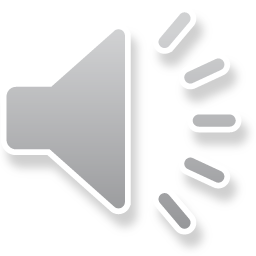 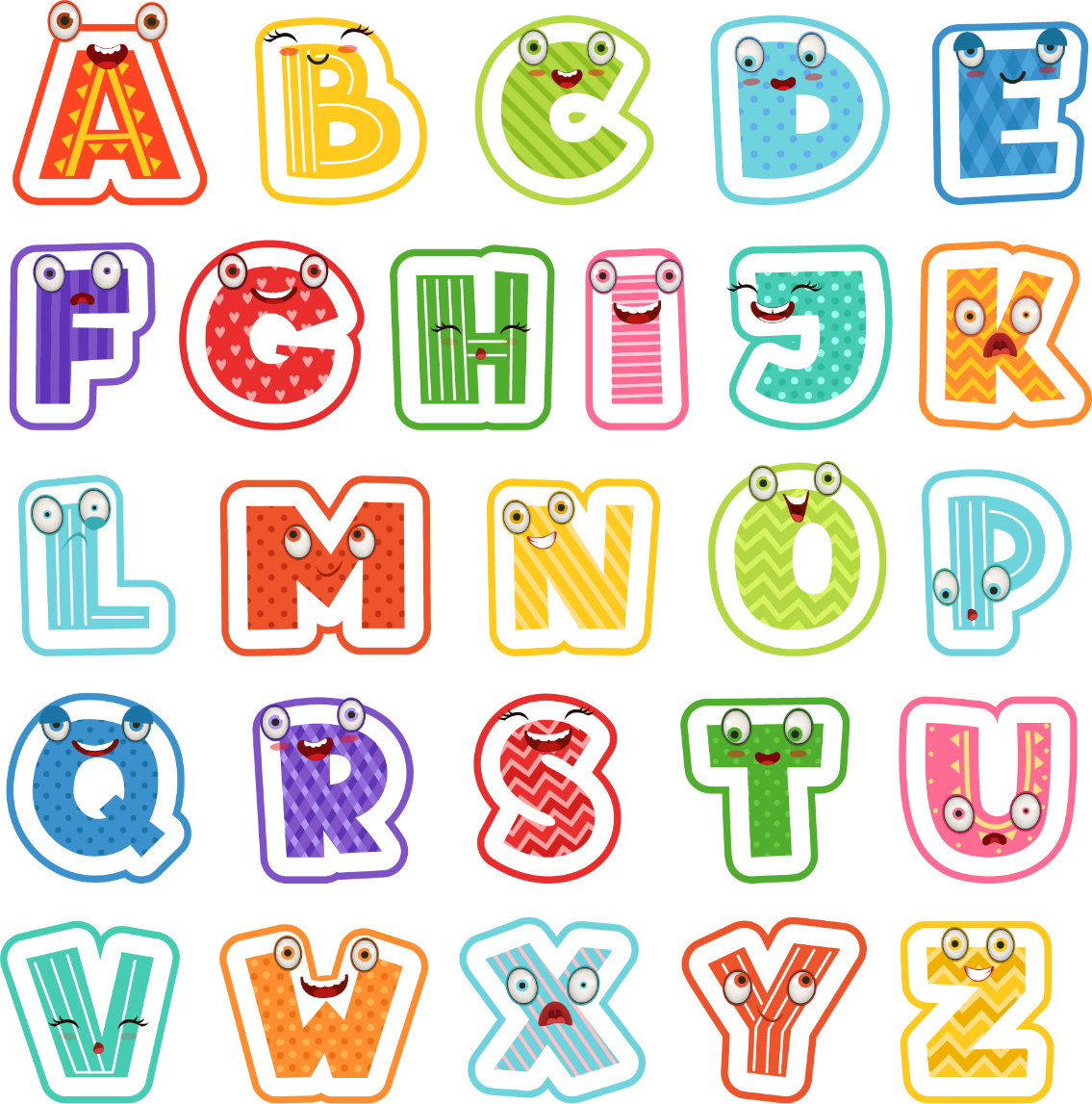 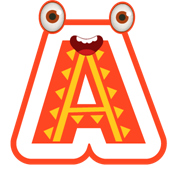 470
4,7
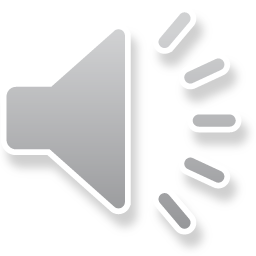 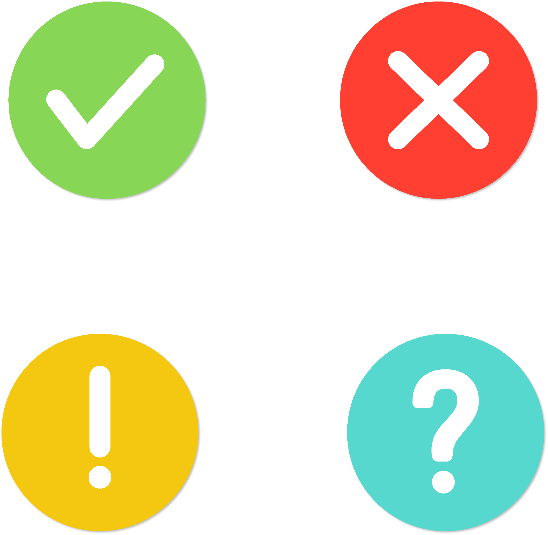 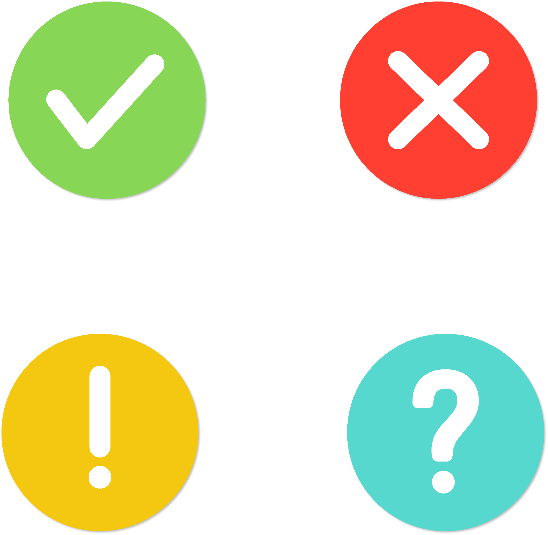 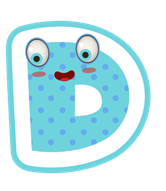 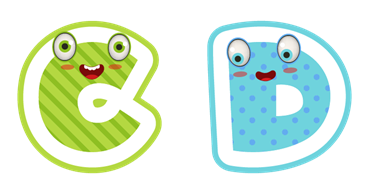 4 700
47
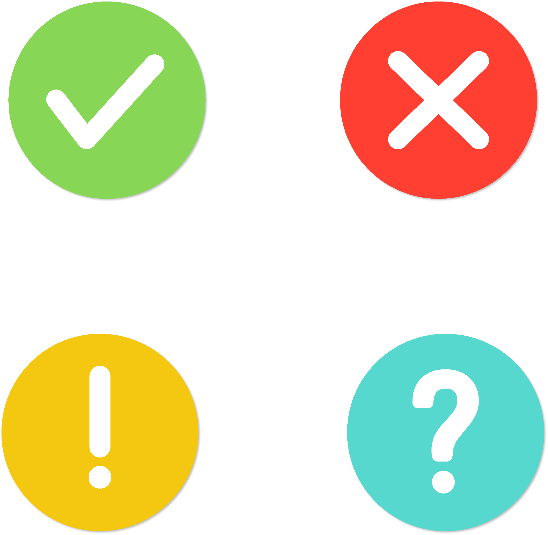 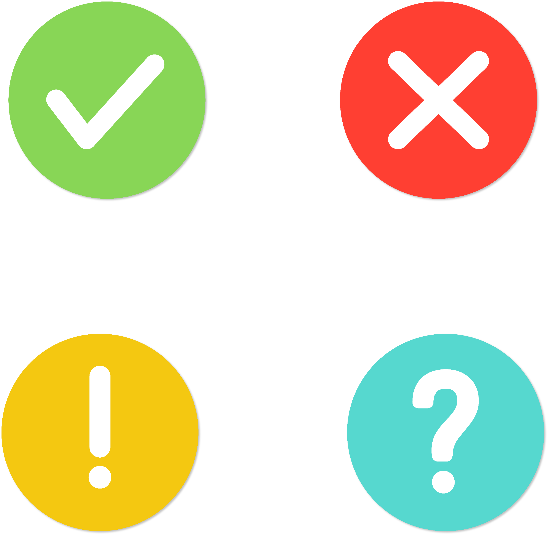 [Speaker Notes: - Kick vào đồ vật để trở về]
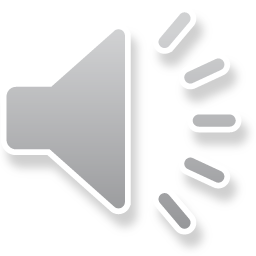 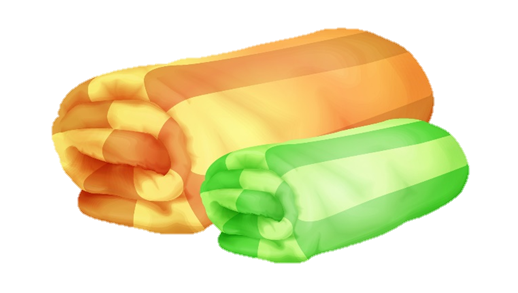 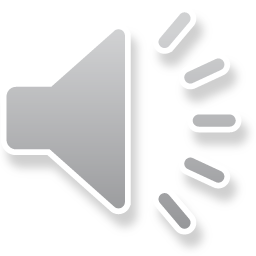 Điền dấu thích hợp vào chỗ trống: 
4800 cm3 …  4,79 dm3.
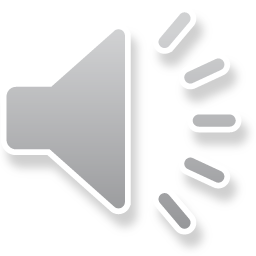 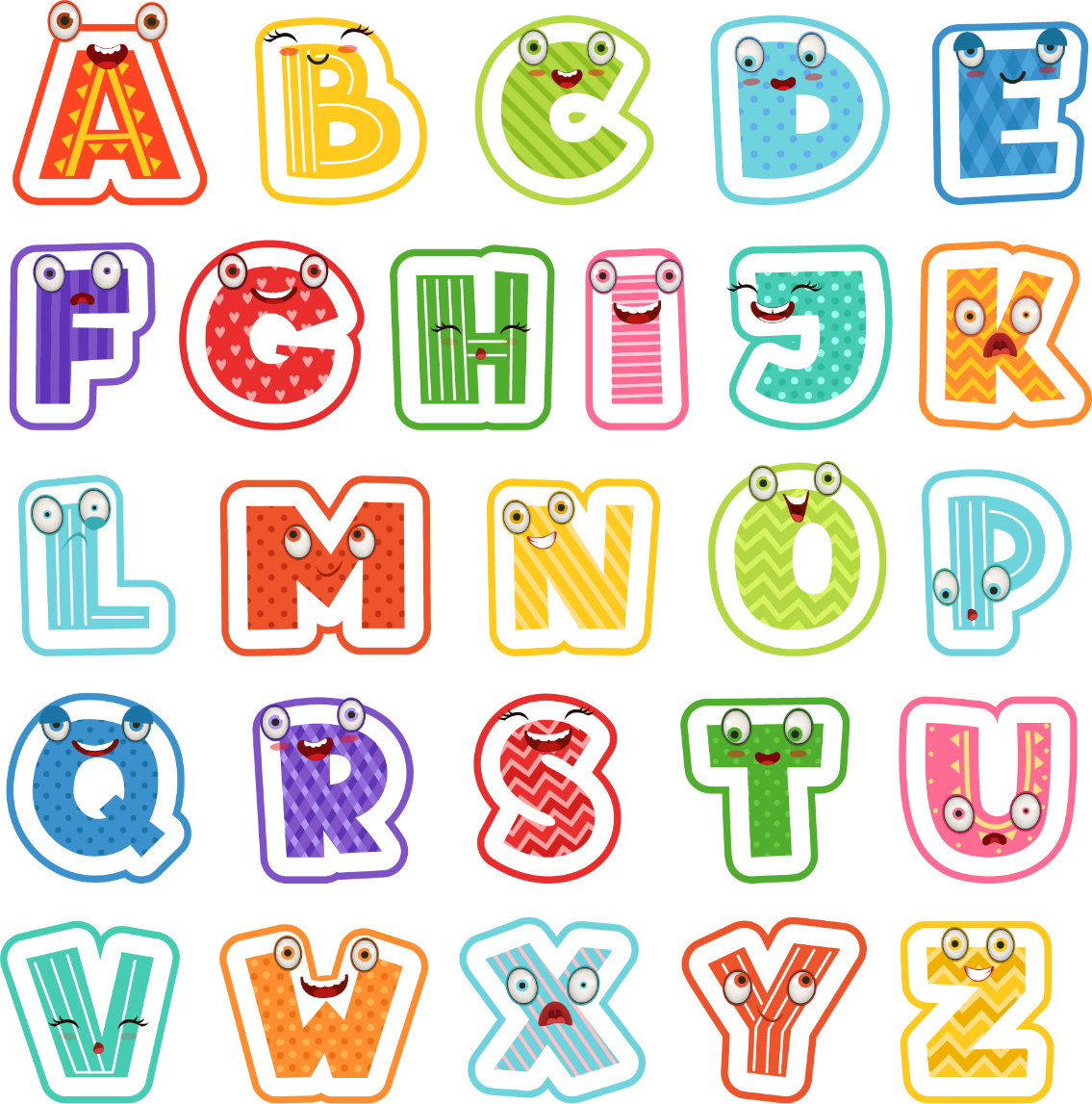 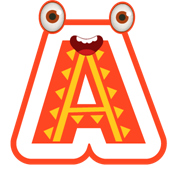 >
<
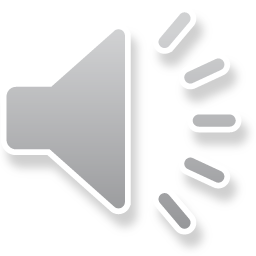 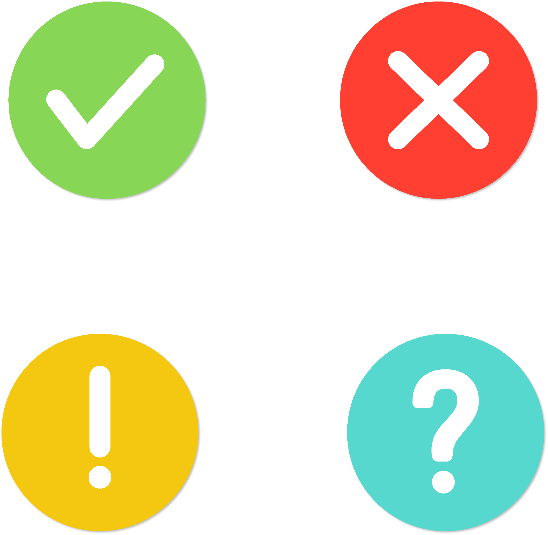 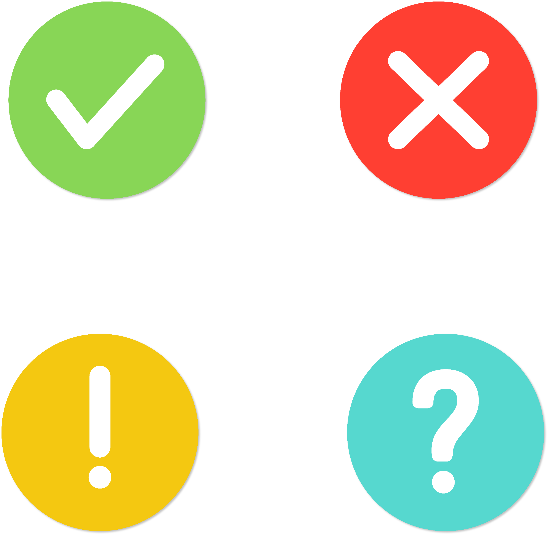 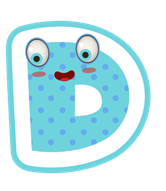 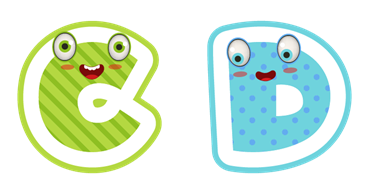 Không có đáp án
=
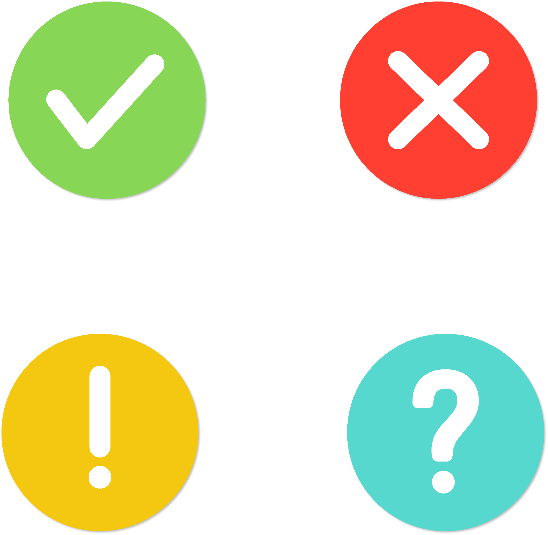 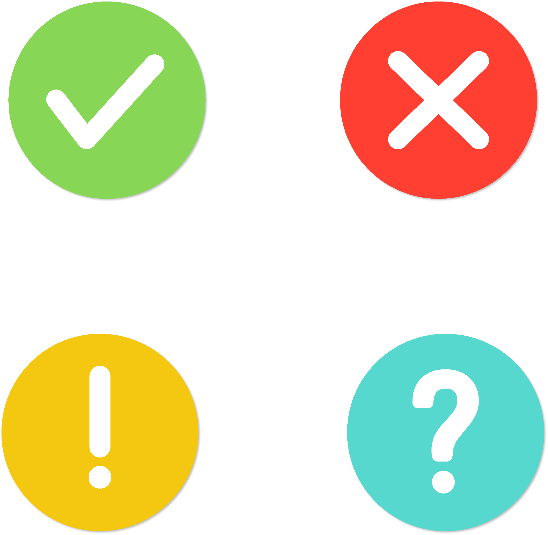 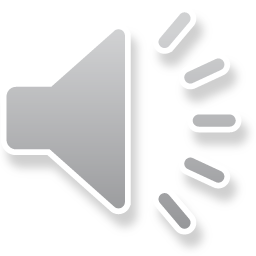 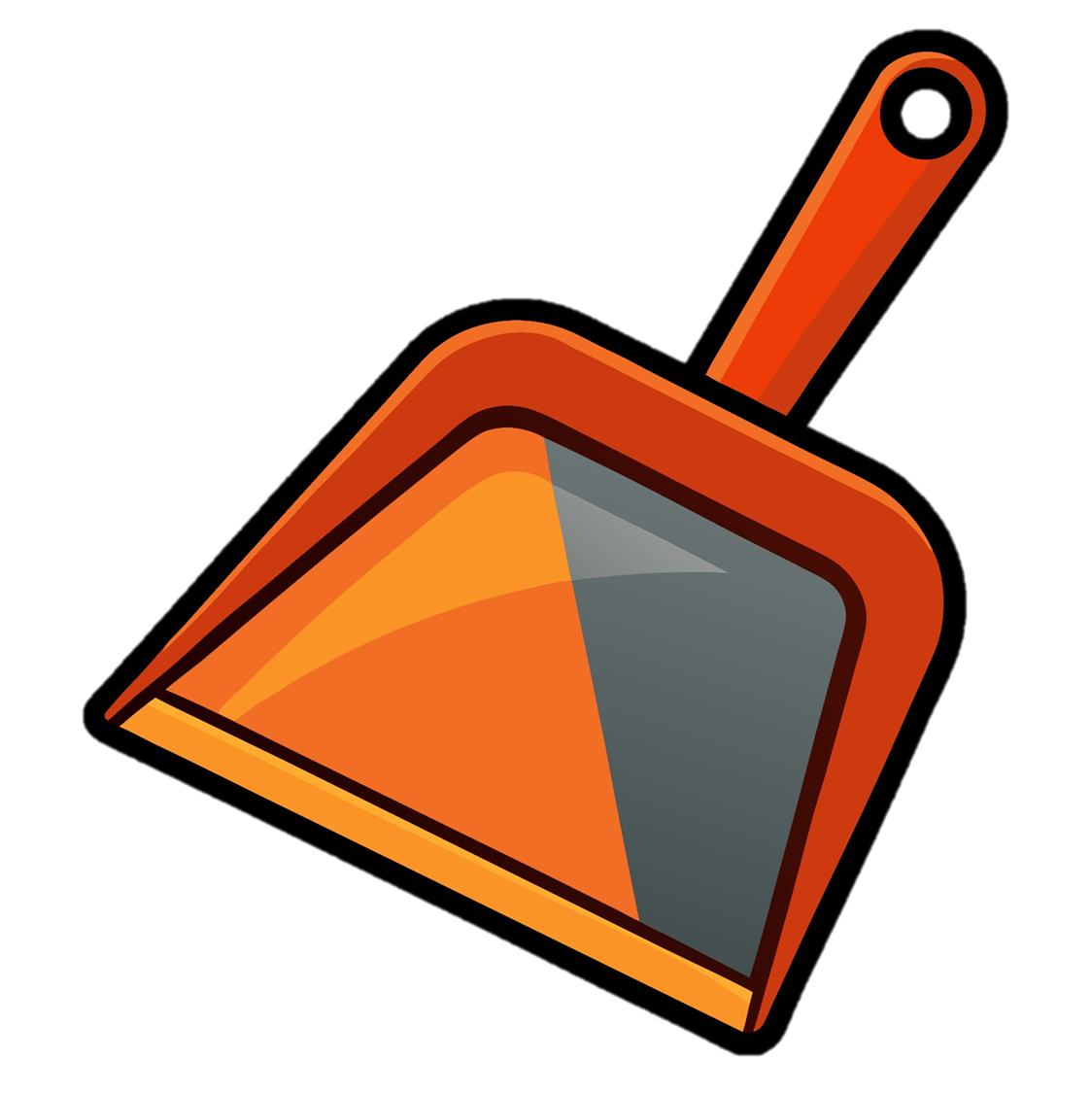 Kết quả phép tính:
 1837 dm3 + 975 dm3 là:
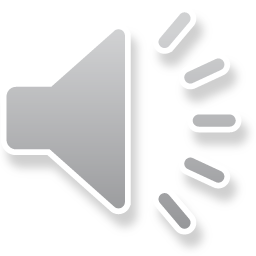 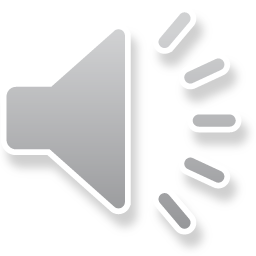 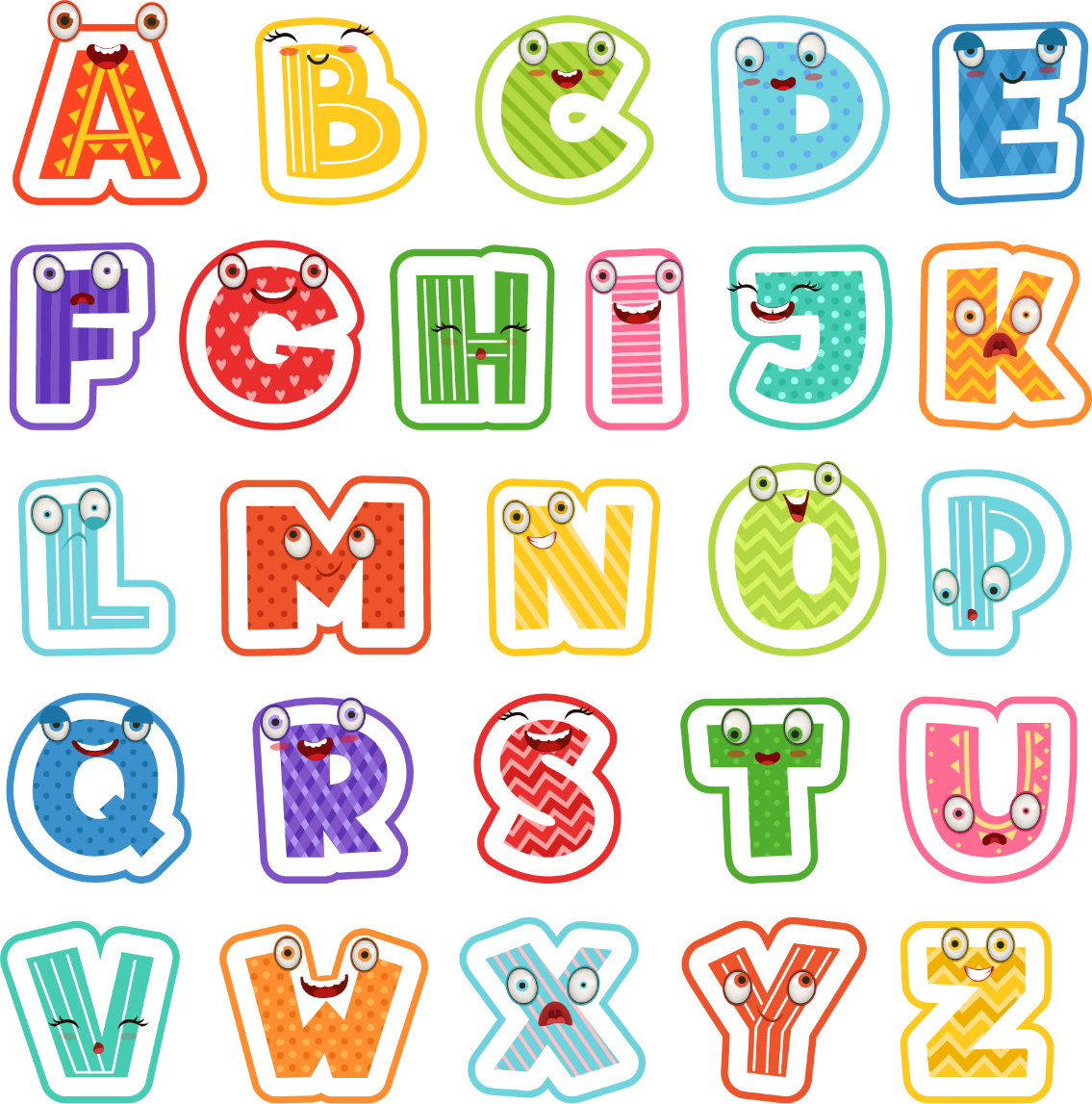 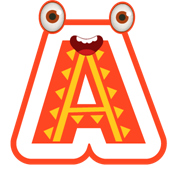 2 182 dm3
2 812 dm3
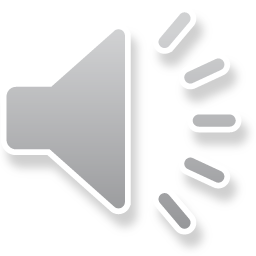 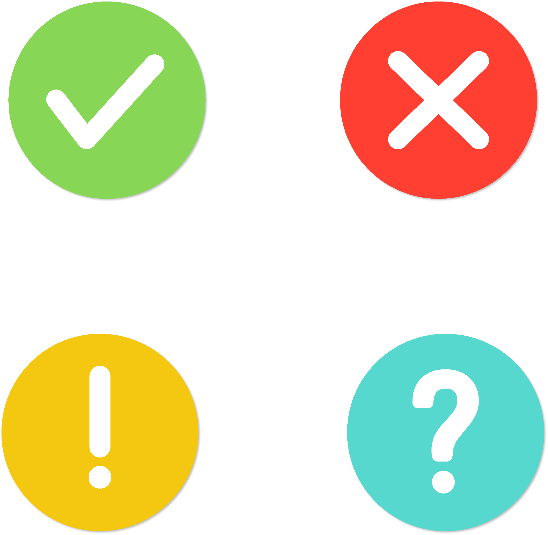 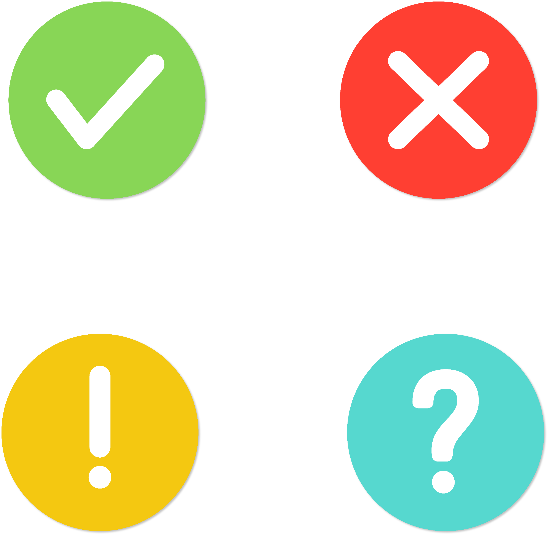 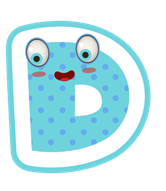 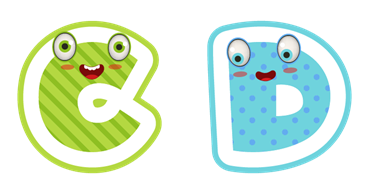 2 182
2 812
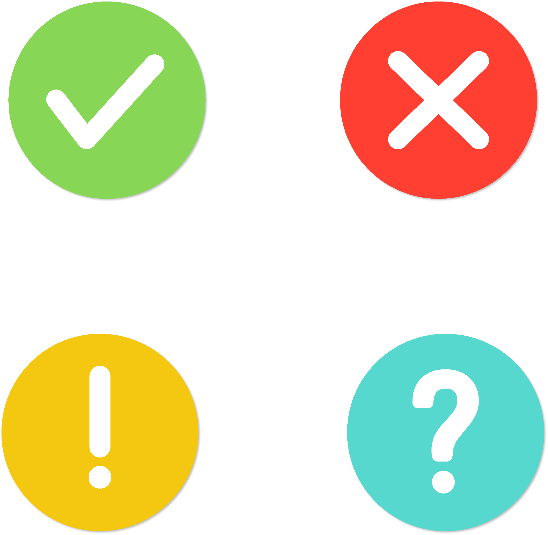 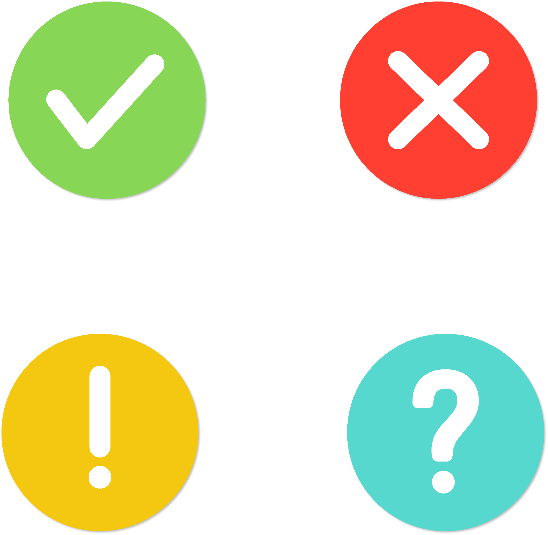 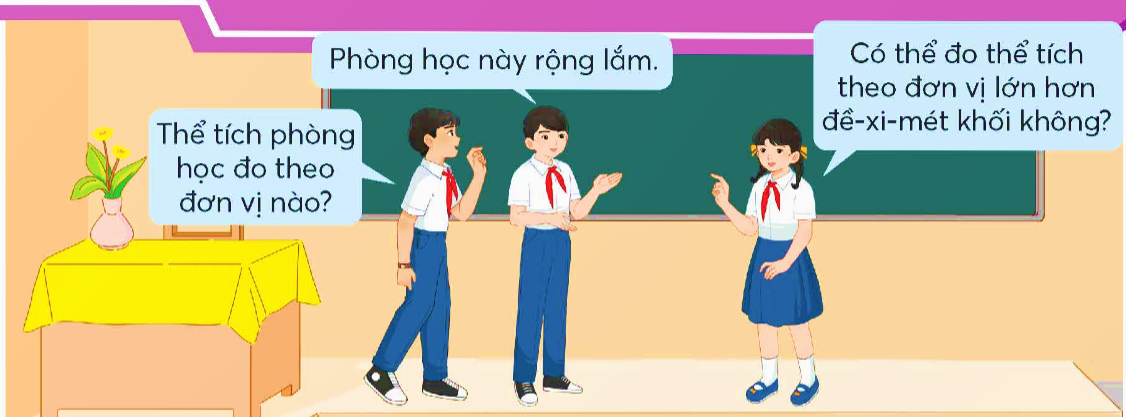 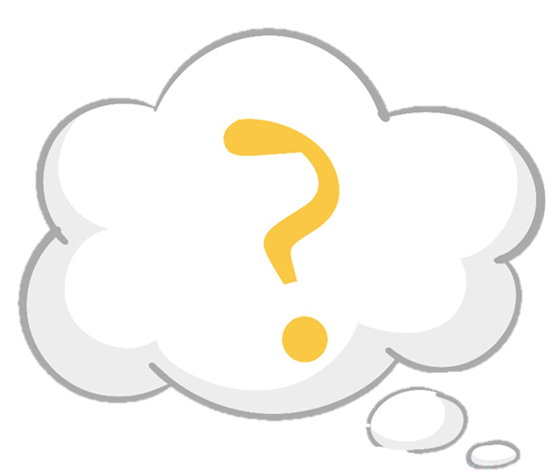 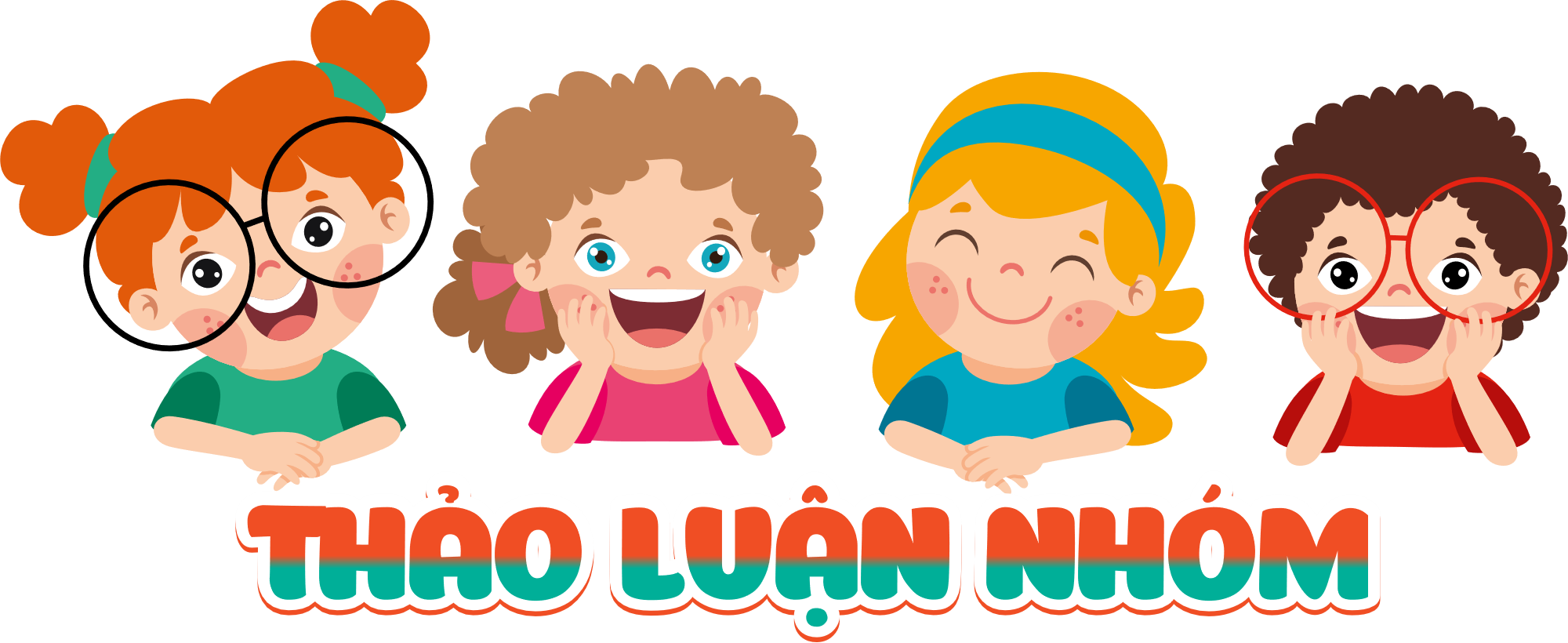 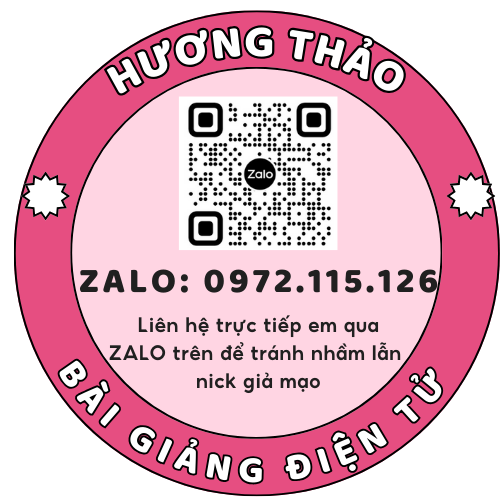 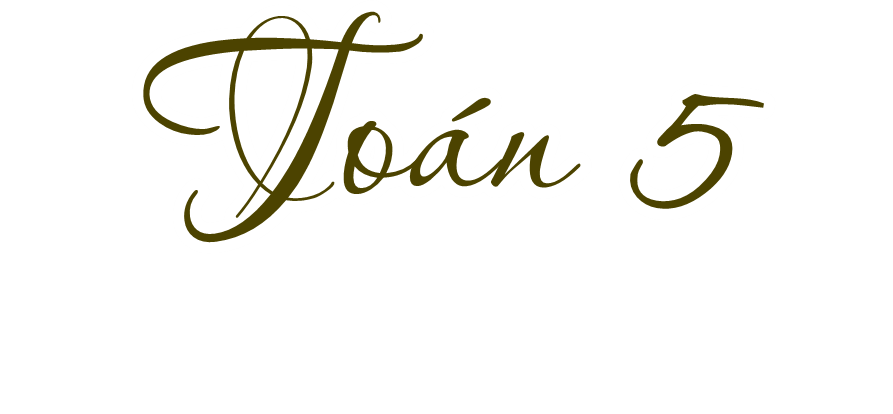 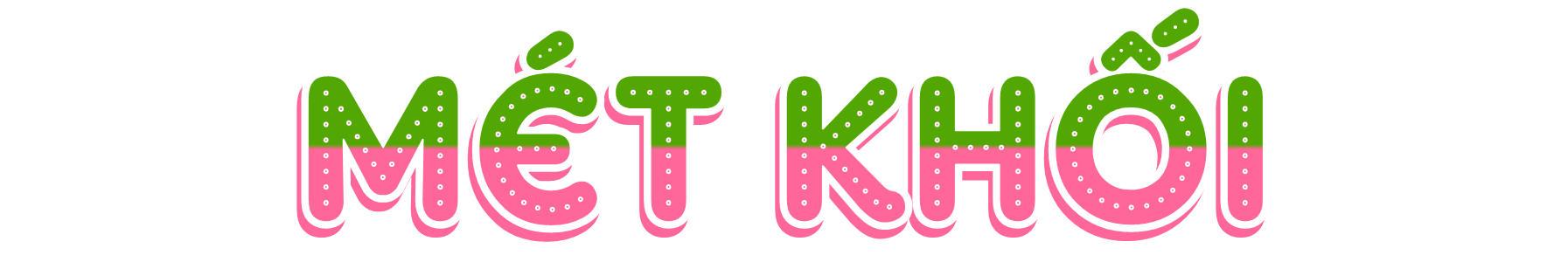 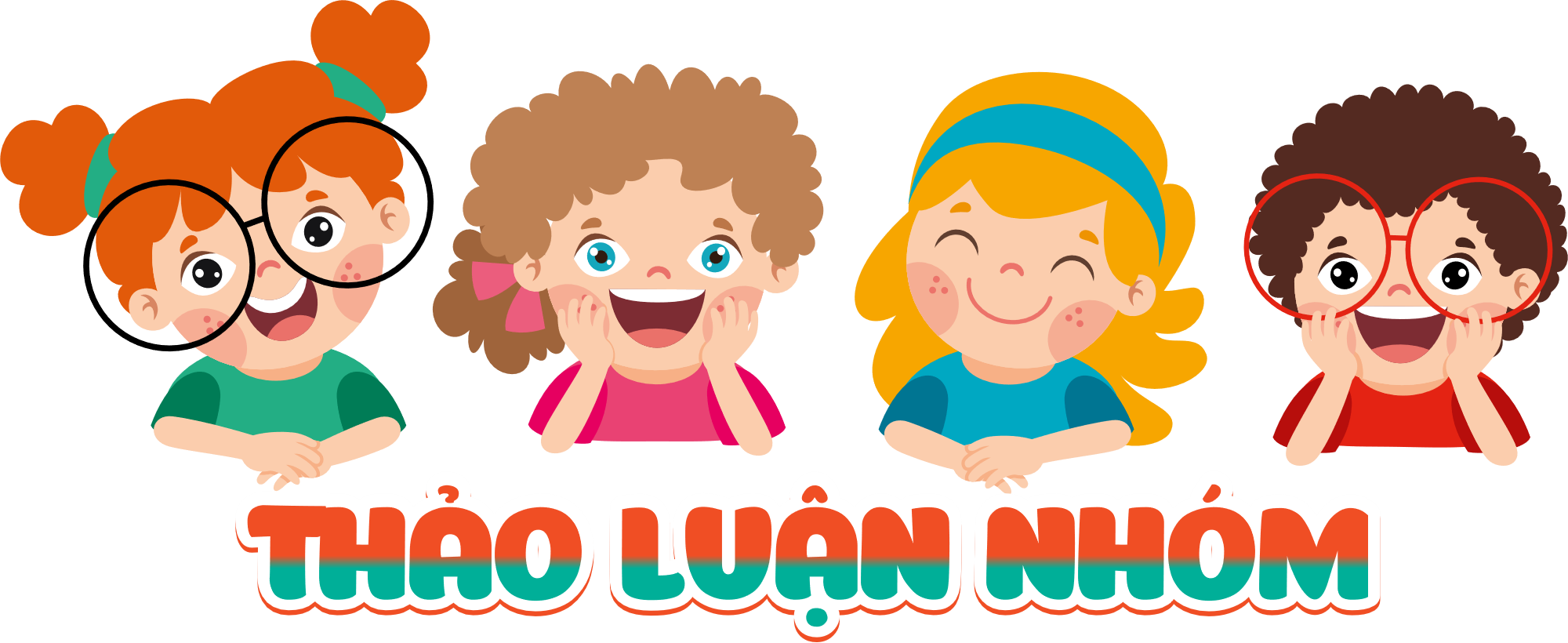 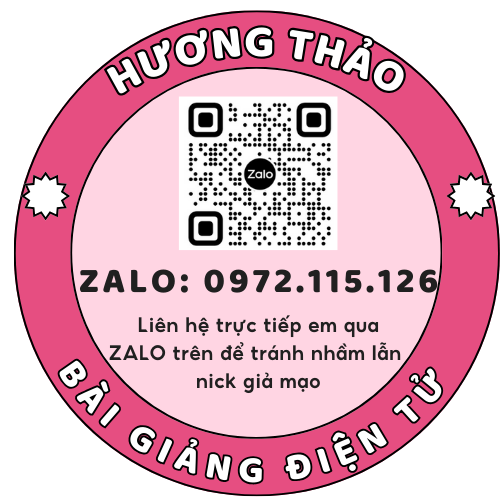 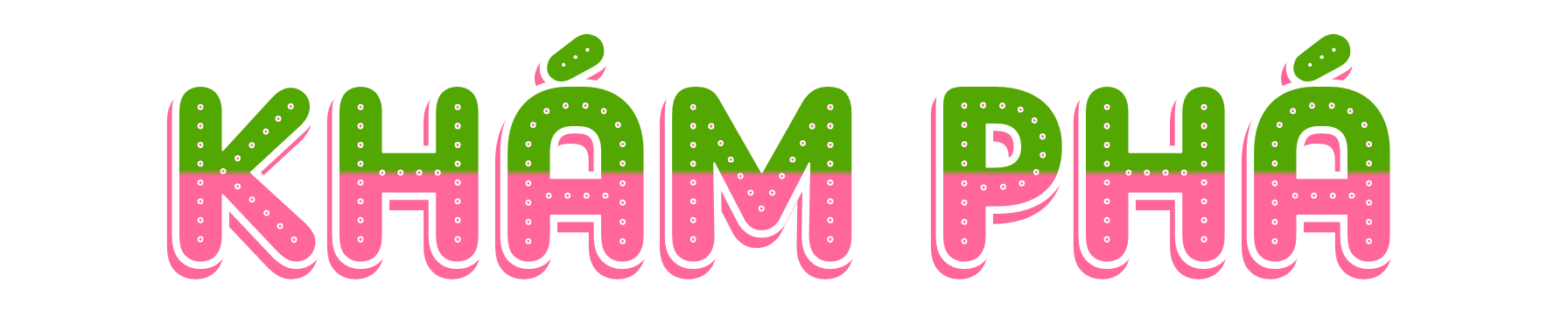 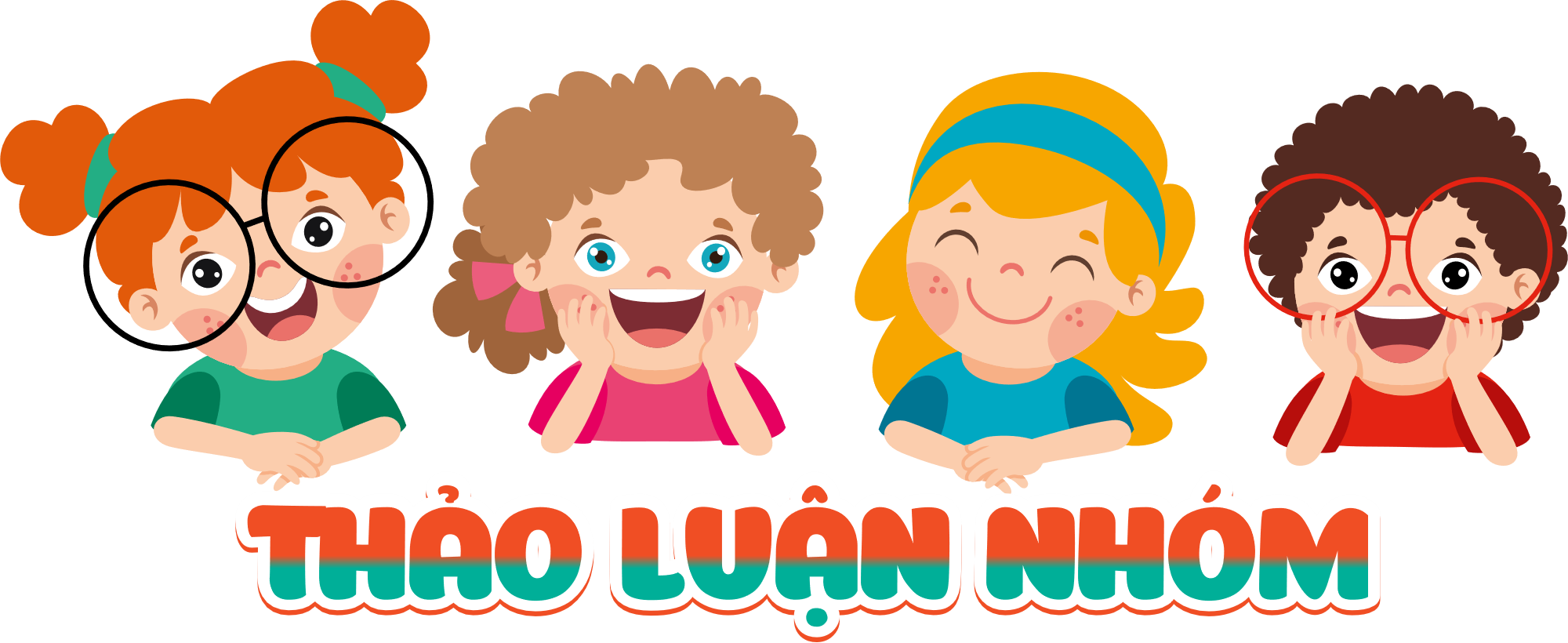 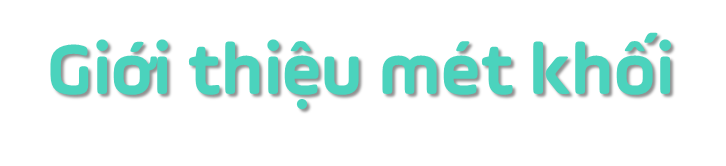 Để do thể tích ta còn dùng đơn vị mét khối.
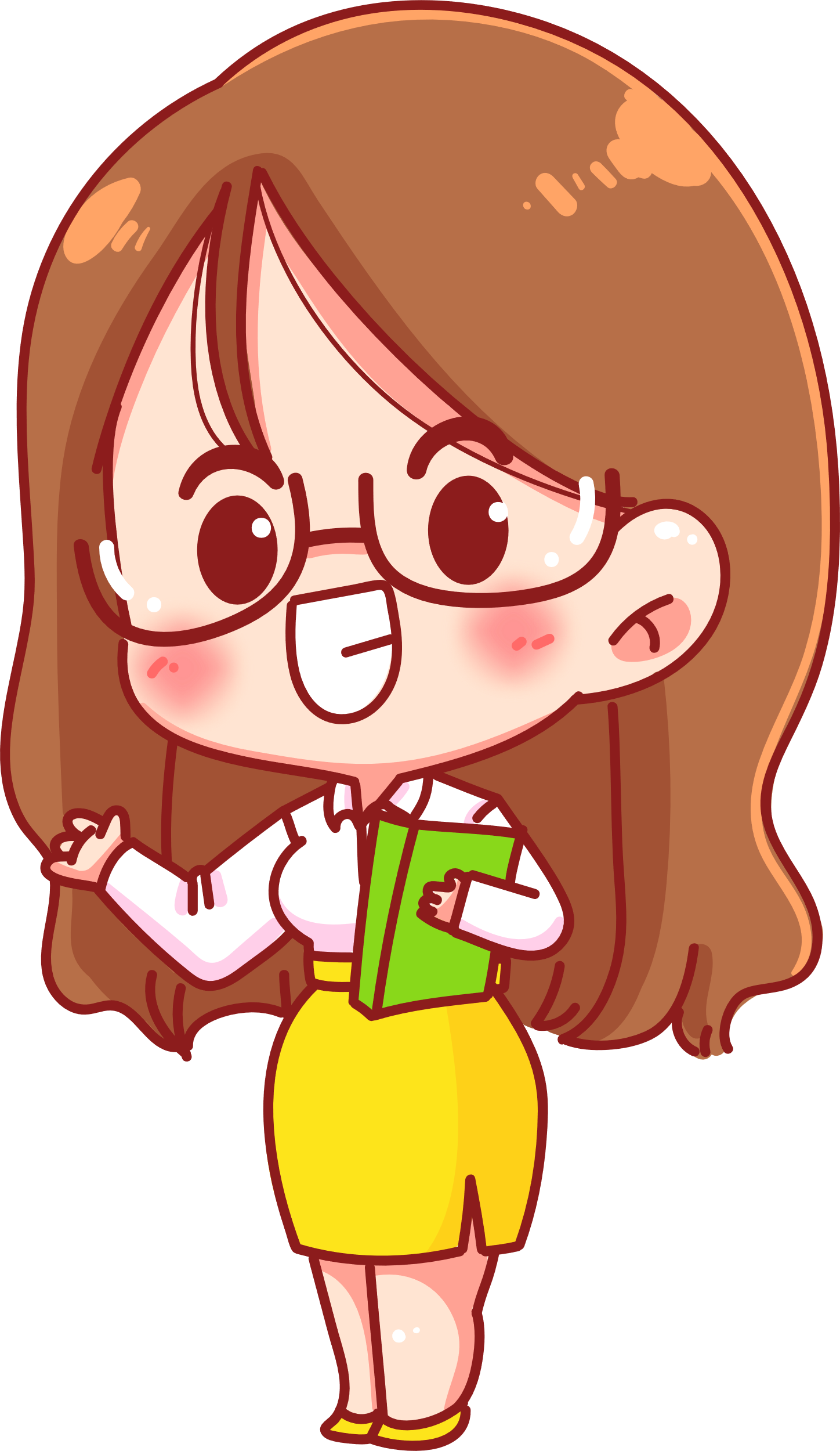 Mét khối viết tắt là m3.
1 m3 đọc là một mét khối.
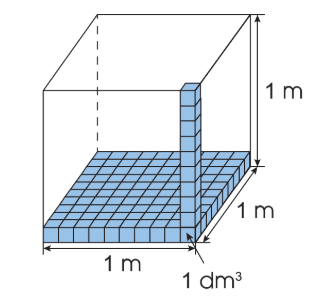 Nhận xét: Hình lập phương có cạnh 1 m gồm:
10 x 10 x 10 = 1 000 hình lập phương có cạnh 1 dm.
Ta có:
1 m3 = 1 000 dm3 
1 m3 = 1 000 000 cm3
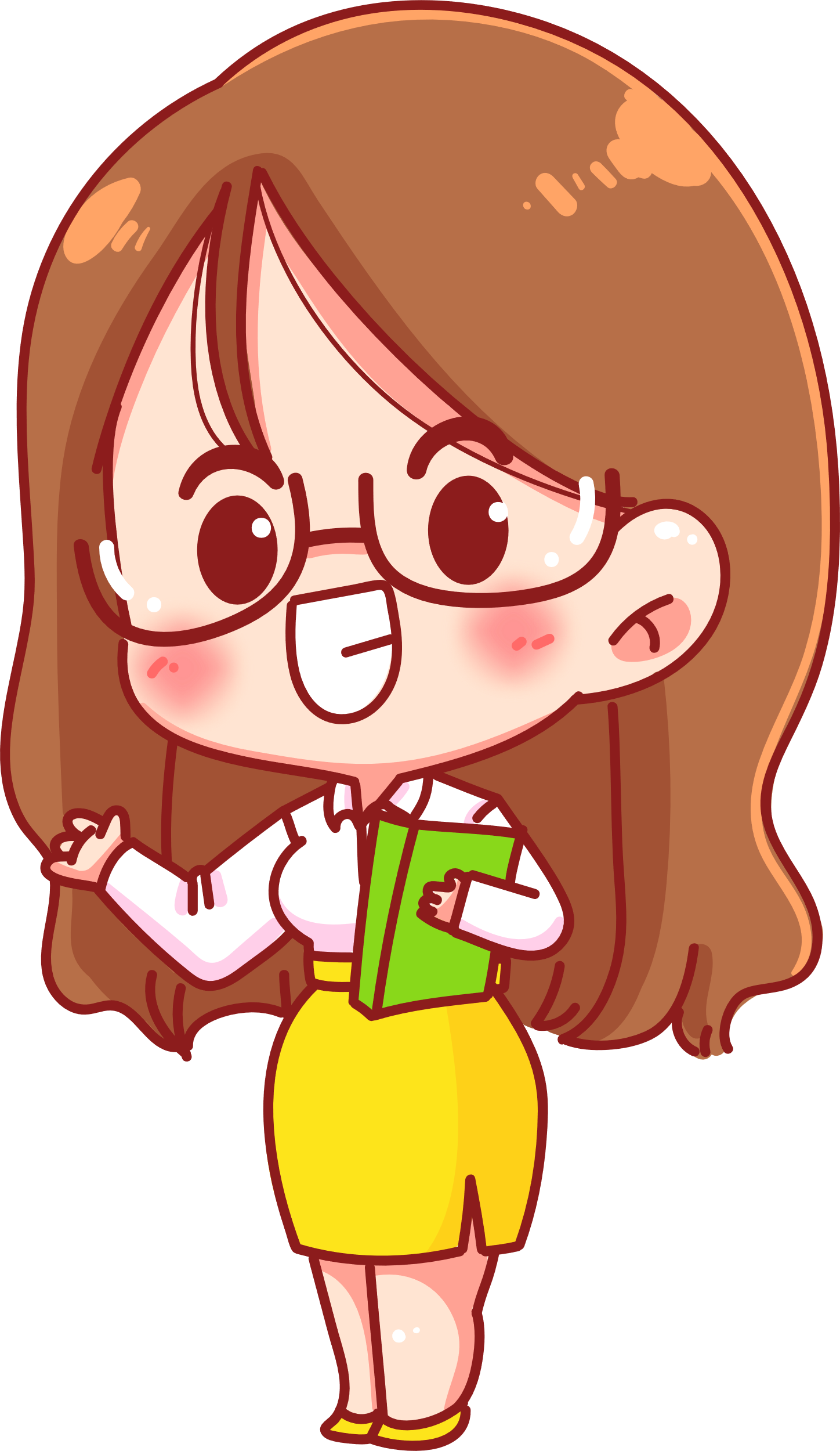 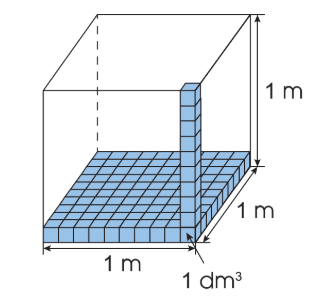 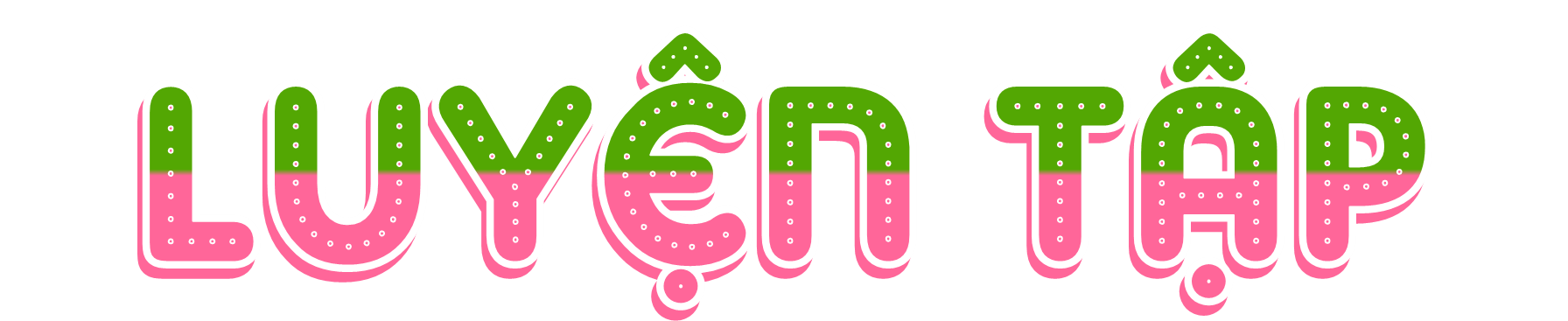 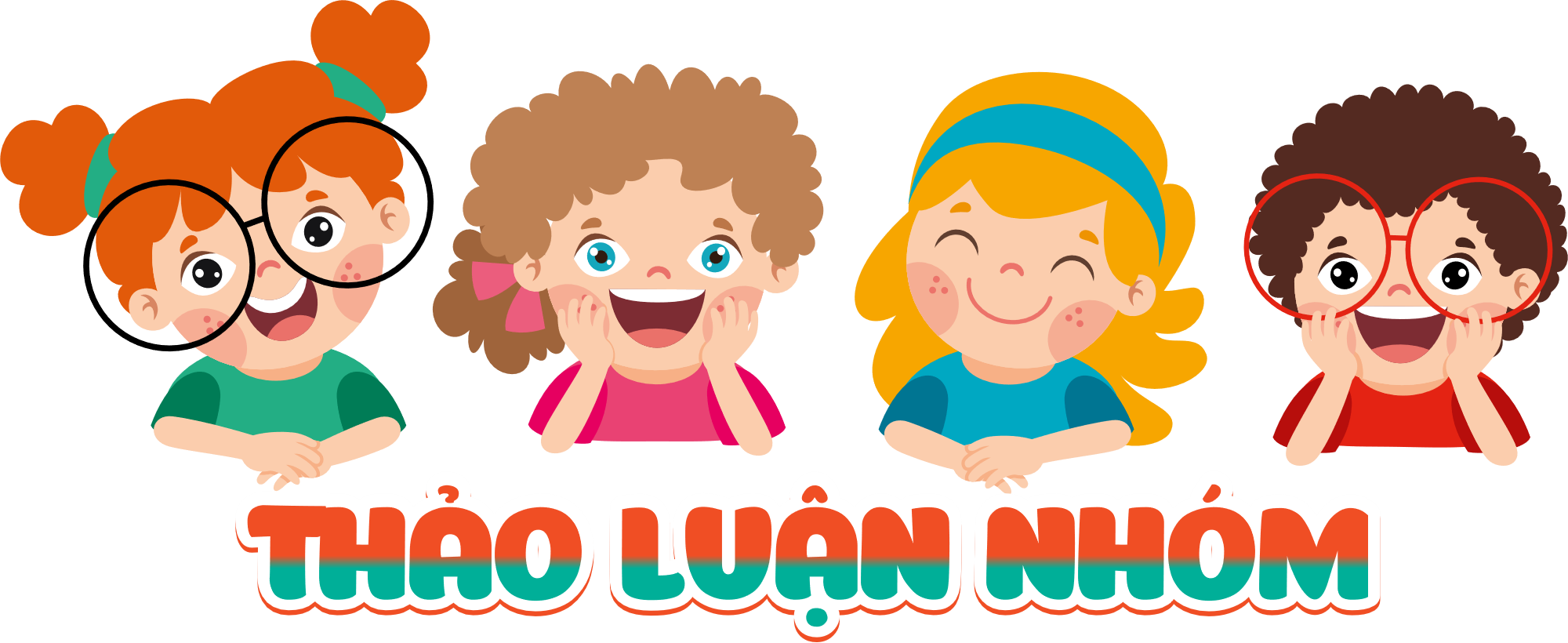 a) Đọc các số đo thể tích sau: 33 m3; 18,5 m3; 0,05 m3; 1212 m3.
Ba mươi ba mét khối.
Mười tám phẩy năm mét khối.
1
Không phẩy không năm mét khối.
Một phần hai mét khối.
b) Viết các số đo thể tích sau:
- Mười chín mét khối.
- Một nghìn mét khối.
- Không phẩy năm mét khối.
- Năm phần sáu mét khối.
19 m3
1 000 m3
0,5 m3
1
a) Tính:
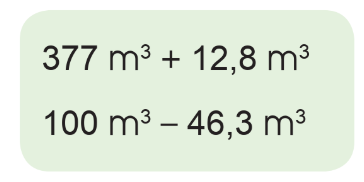 = 389,8 m3
= 53,7 m3
2
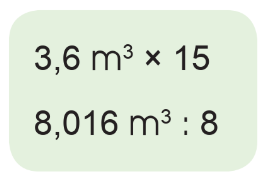 = 54 m3
= 1,002 m3
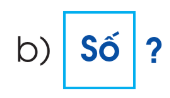 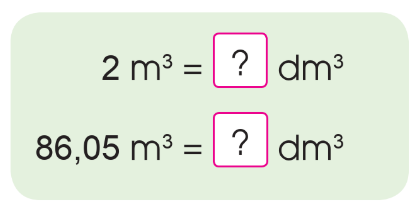 2000
86050
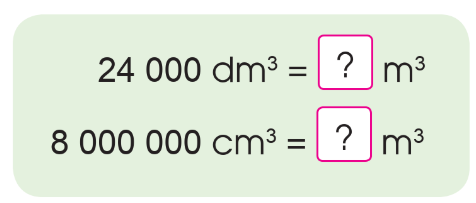 24
8
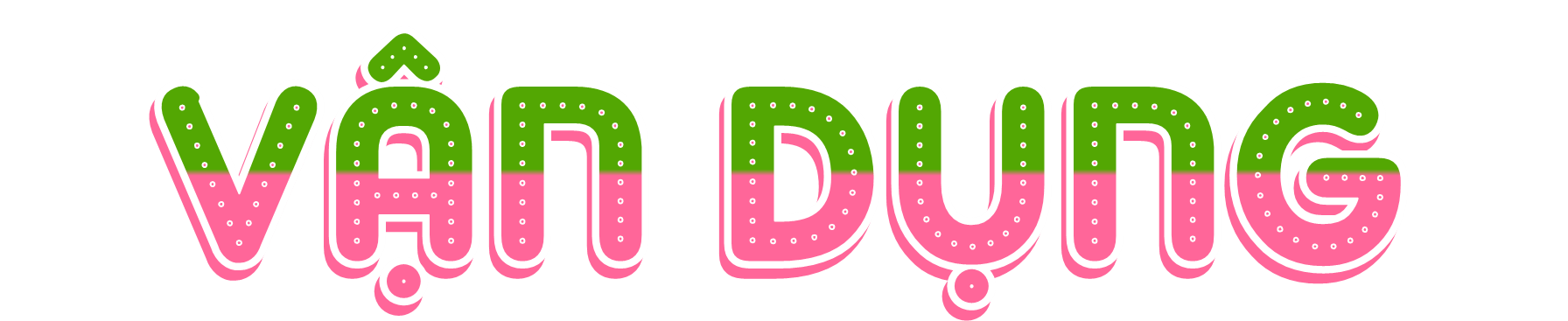 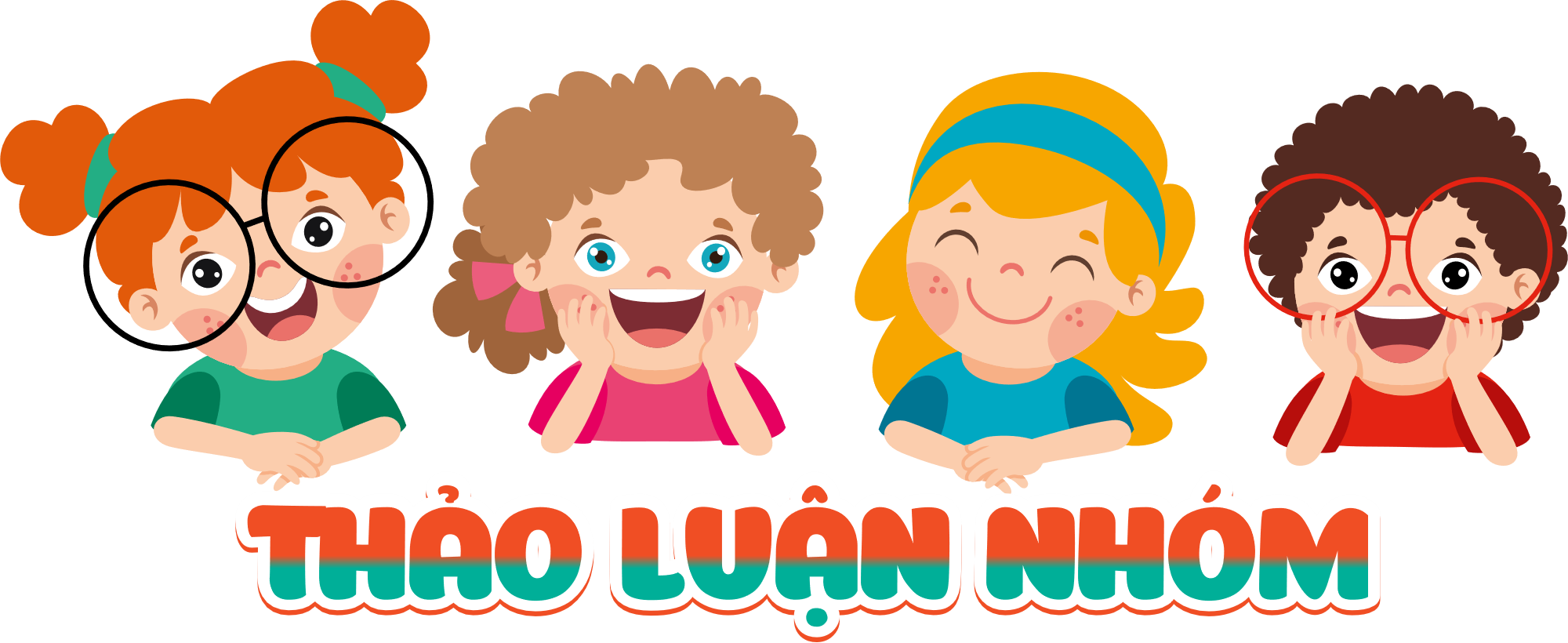 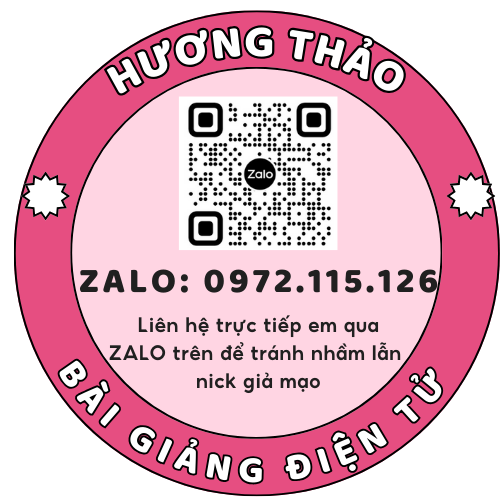 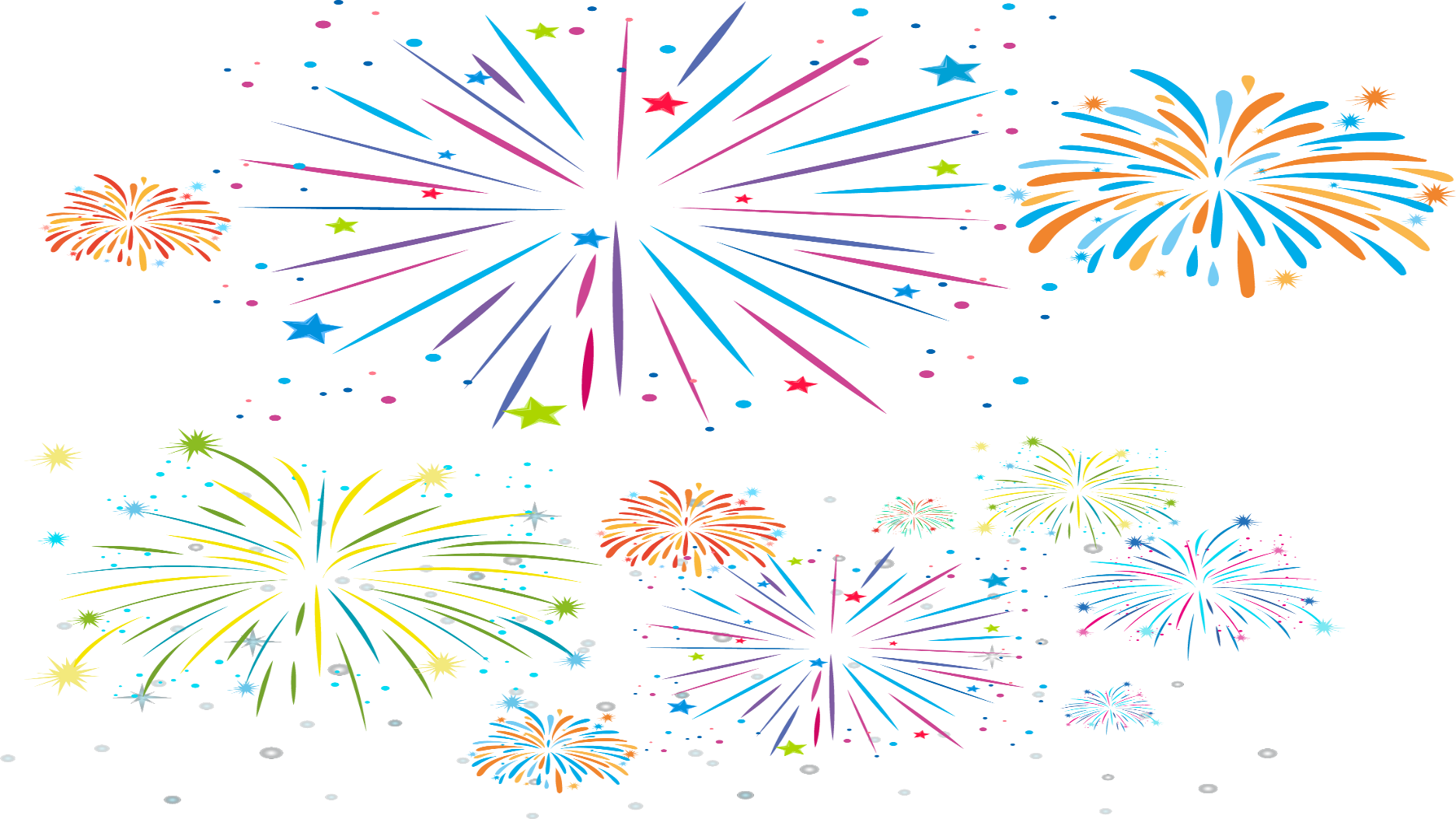 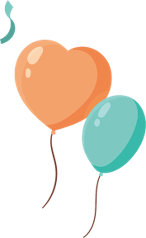 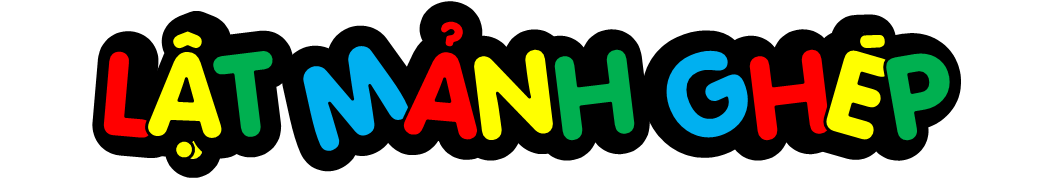 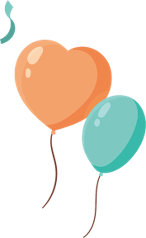 NHÉT CÁI ẢNH CUTE CHO HS ĐOÁN VÀO ĐÂY^_^
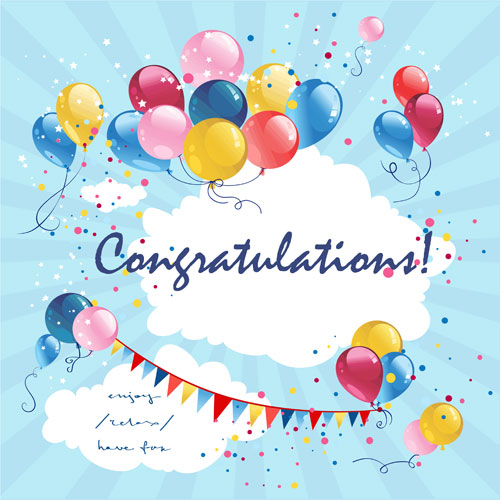 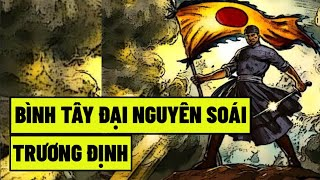 2
1
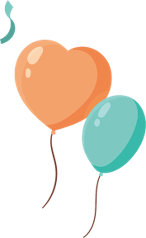 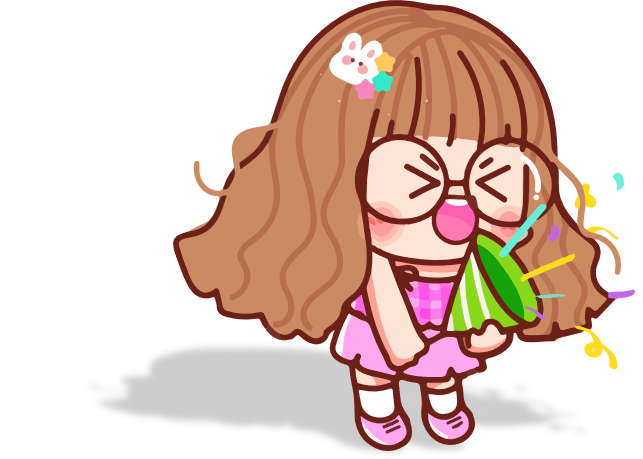 4
3
1m3 = …. dm3
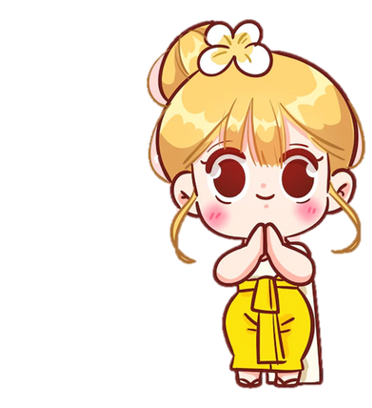 1 000
1m3 = …. cm3
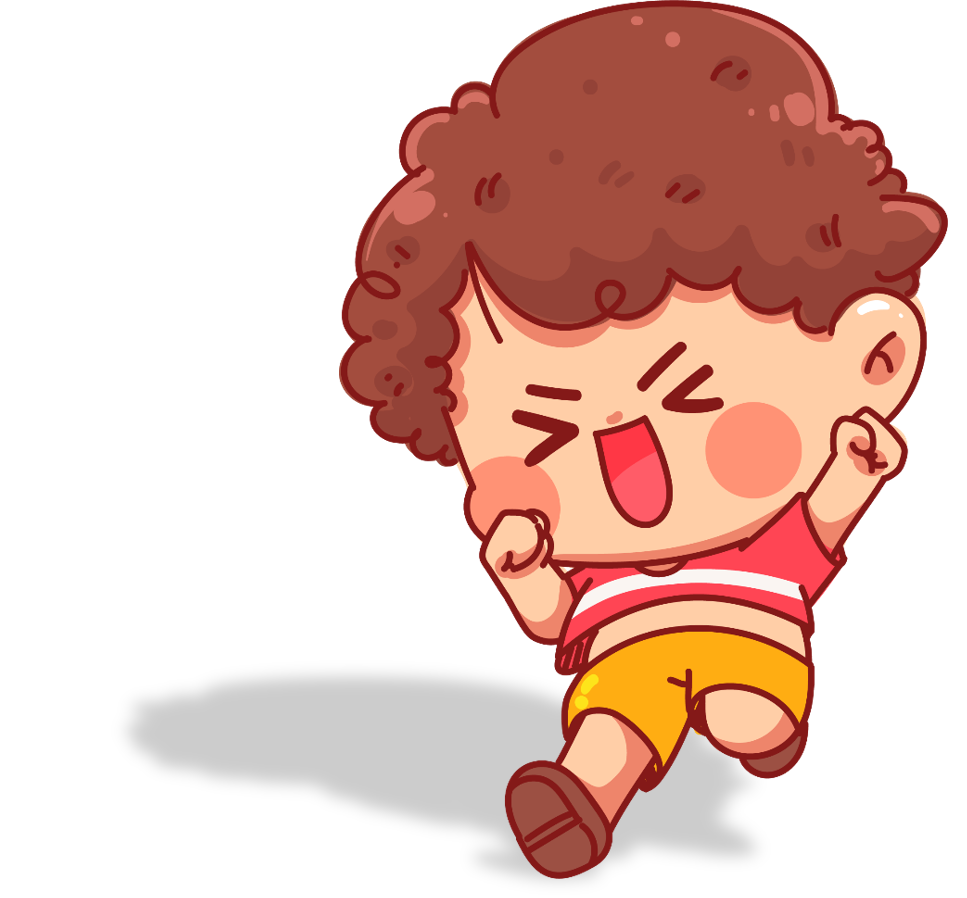 1 000 000
1cm3 = …. dm3
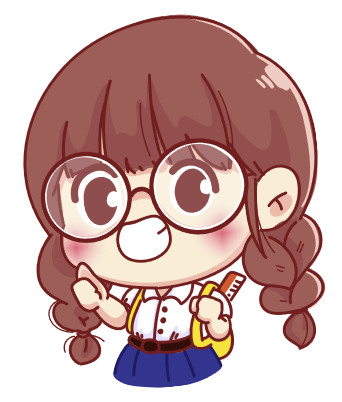 1dm3 = …. m3
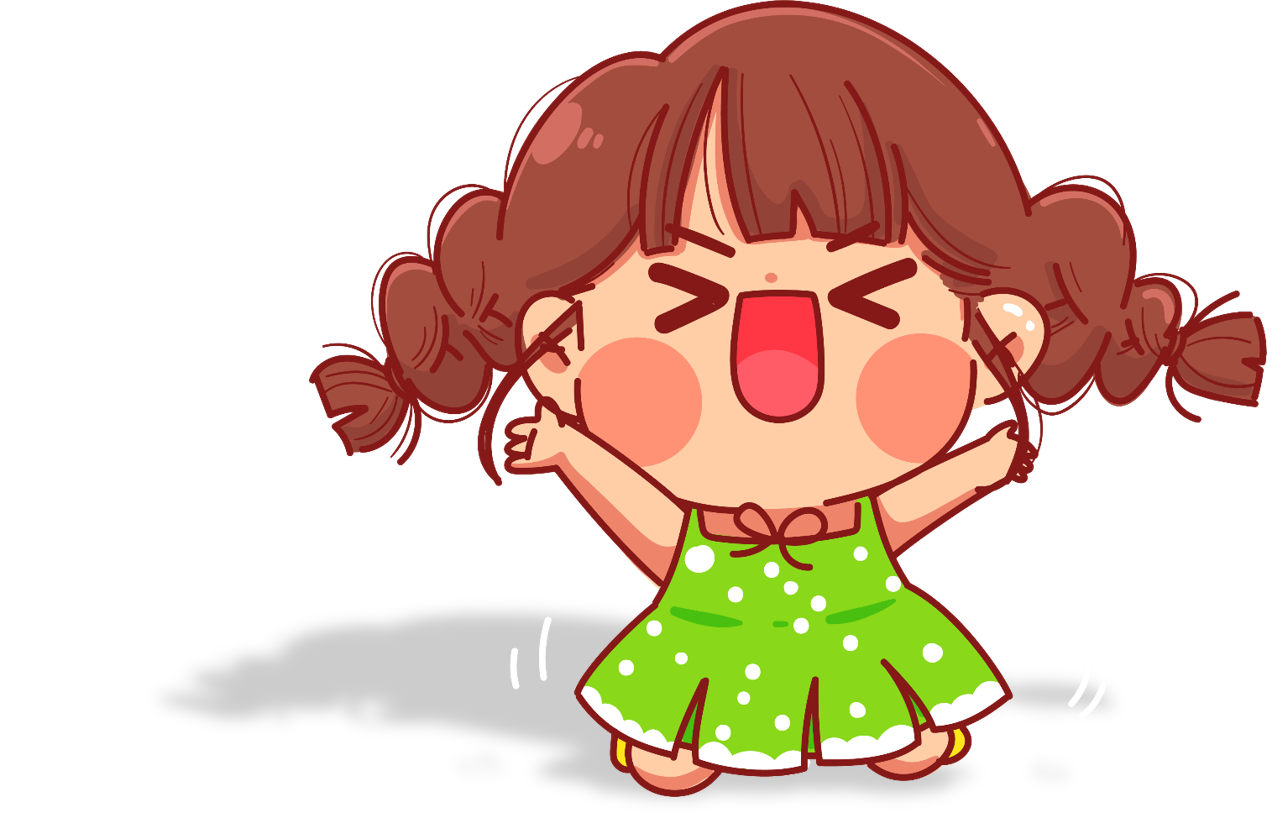 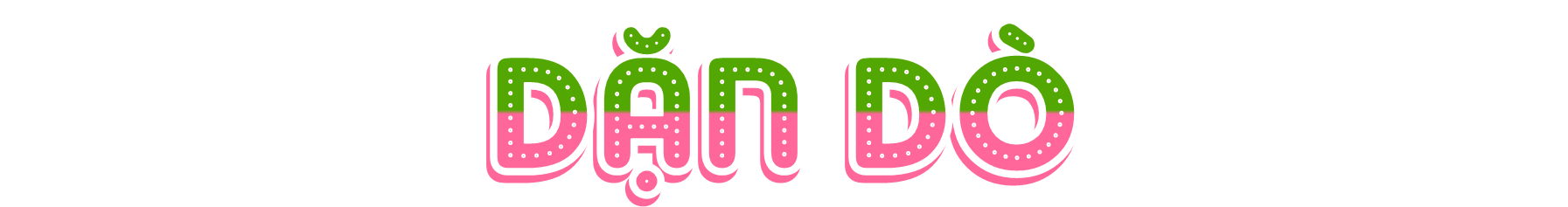 1
2
- Về nhà xem lại nội dung đã học và hoàn thành bài viết.
- Chuẩn bị bài tiếp theo.
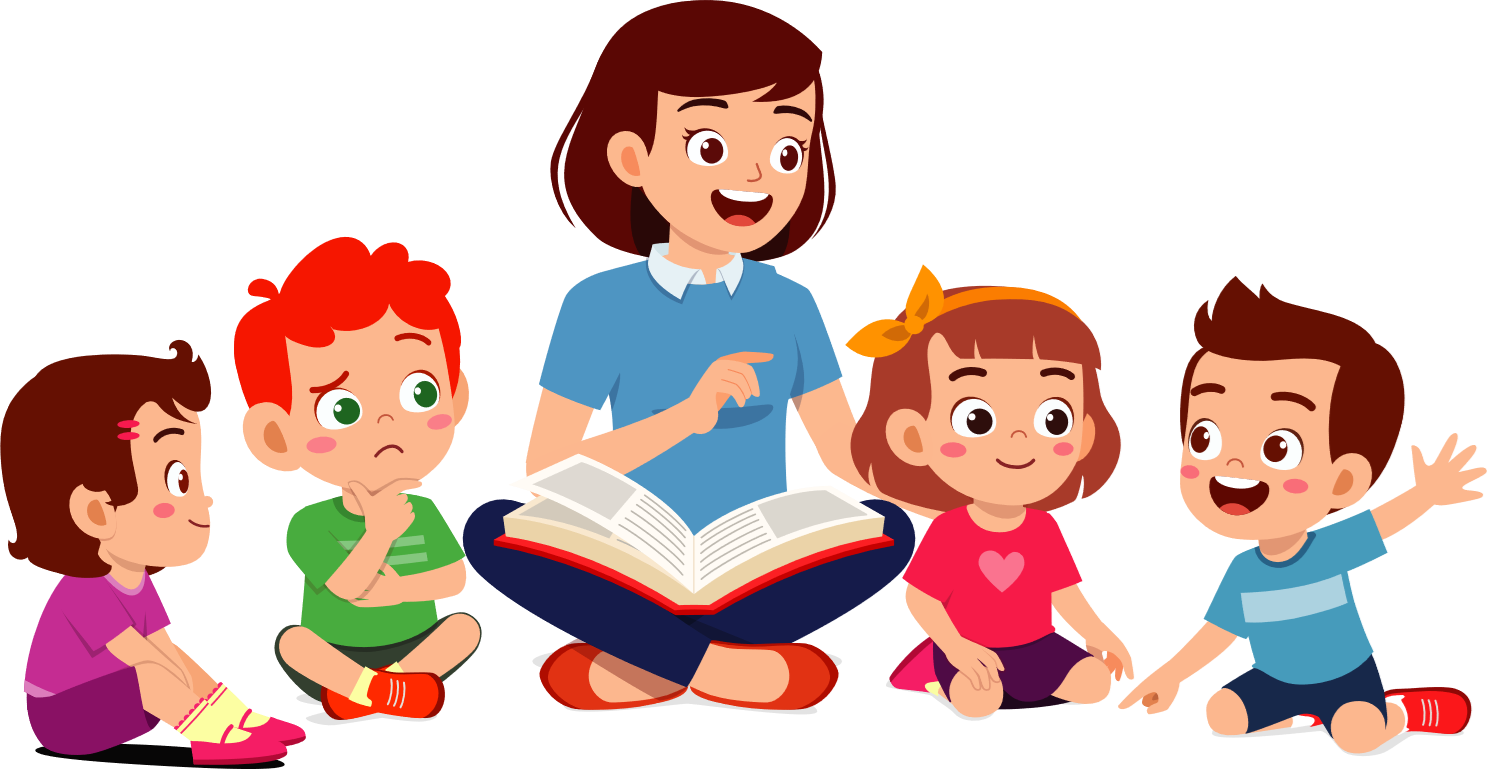 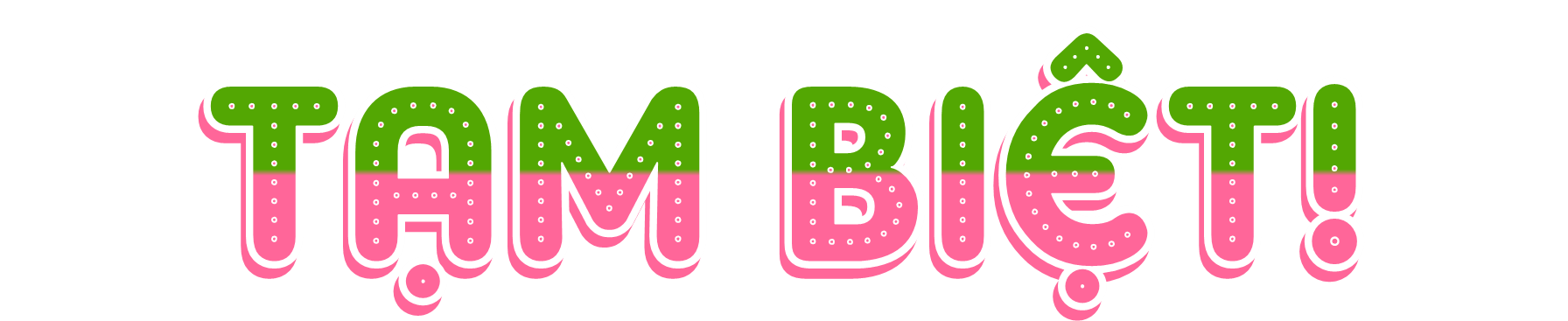 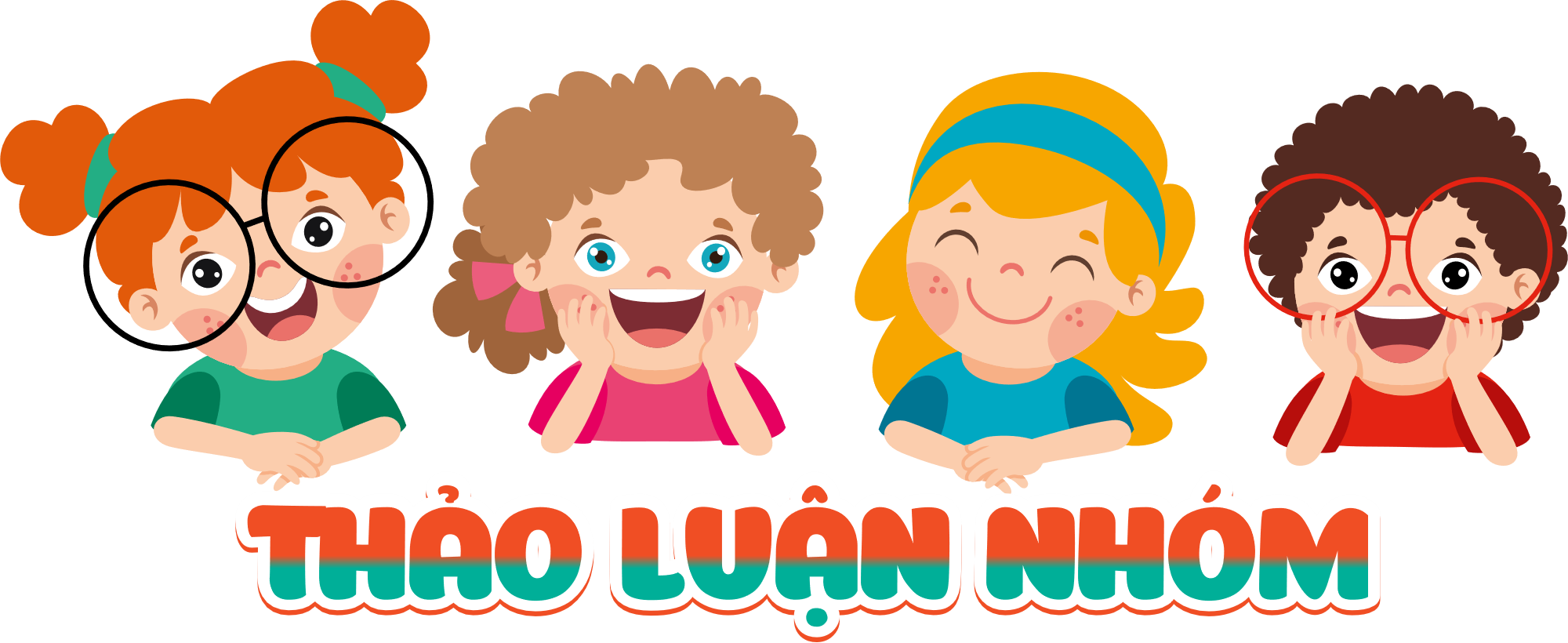